Mapping age and basal conditions of ice in the Dome Fuji region, Antarctica
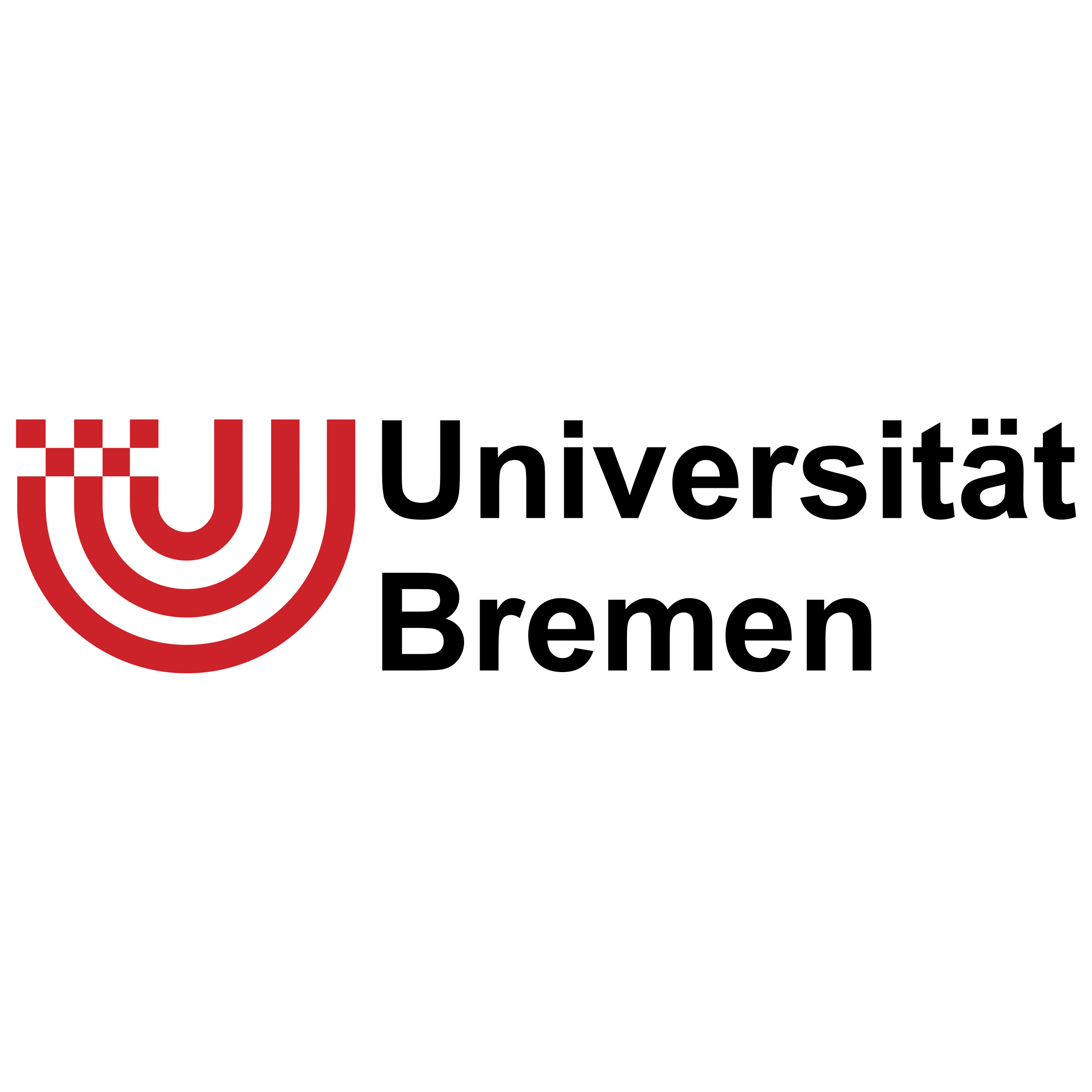 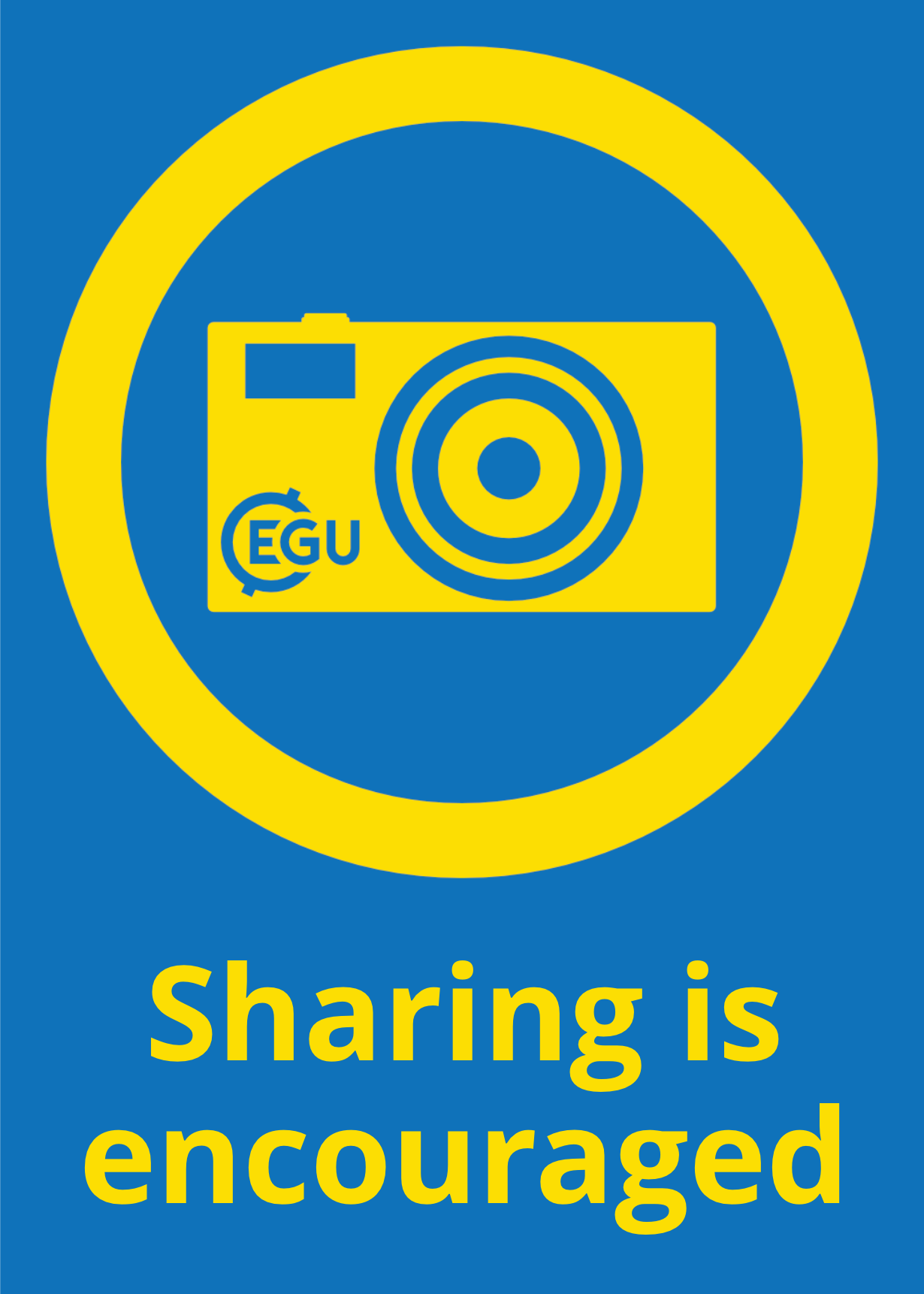 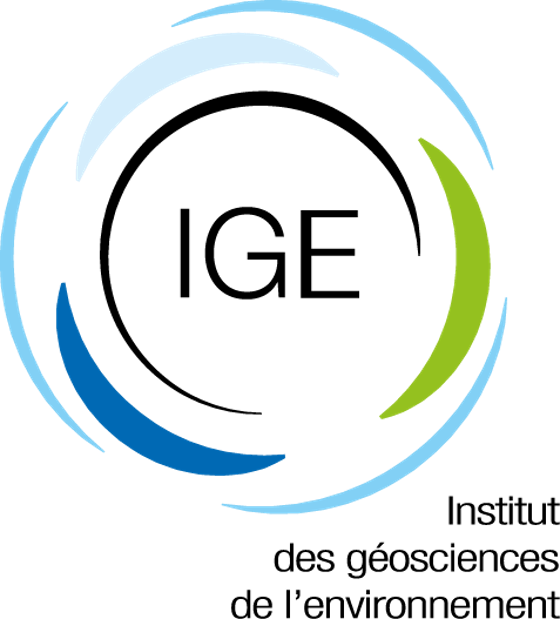 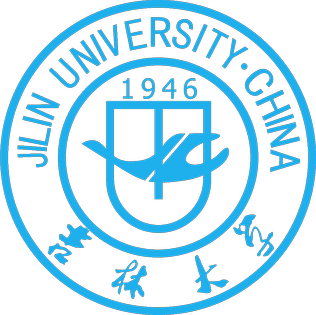 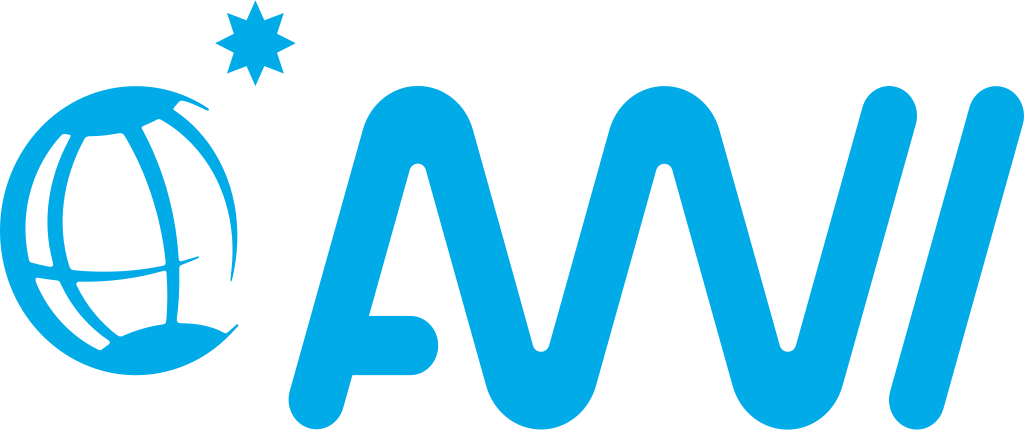 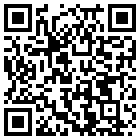 Zhuo Wang, Olaf Eisen, Ailsa Chung, Daniel Steinhage, Frédéric Parrenin and Johannes Freitag
1. MPT and Old ice
Ice > 1200 ka BP
4. Radargram
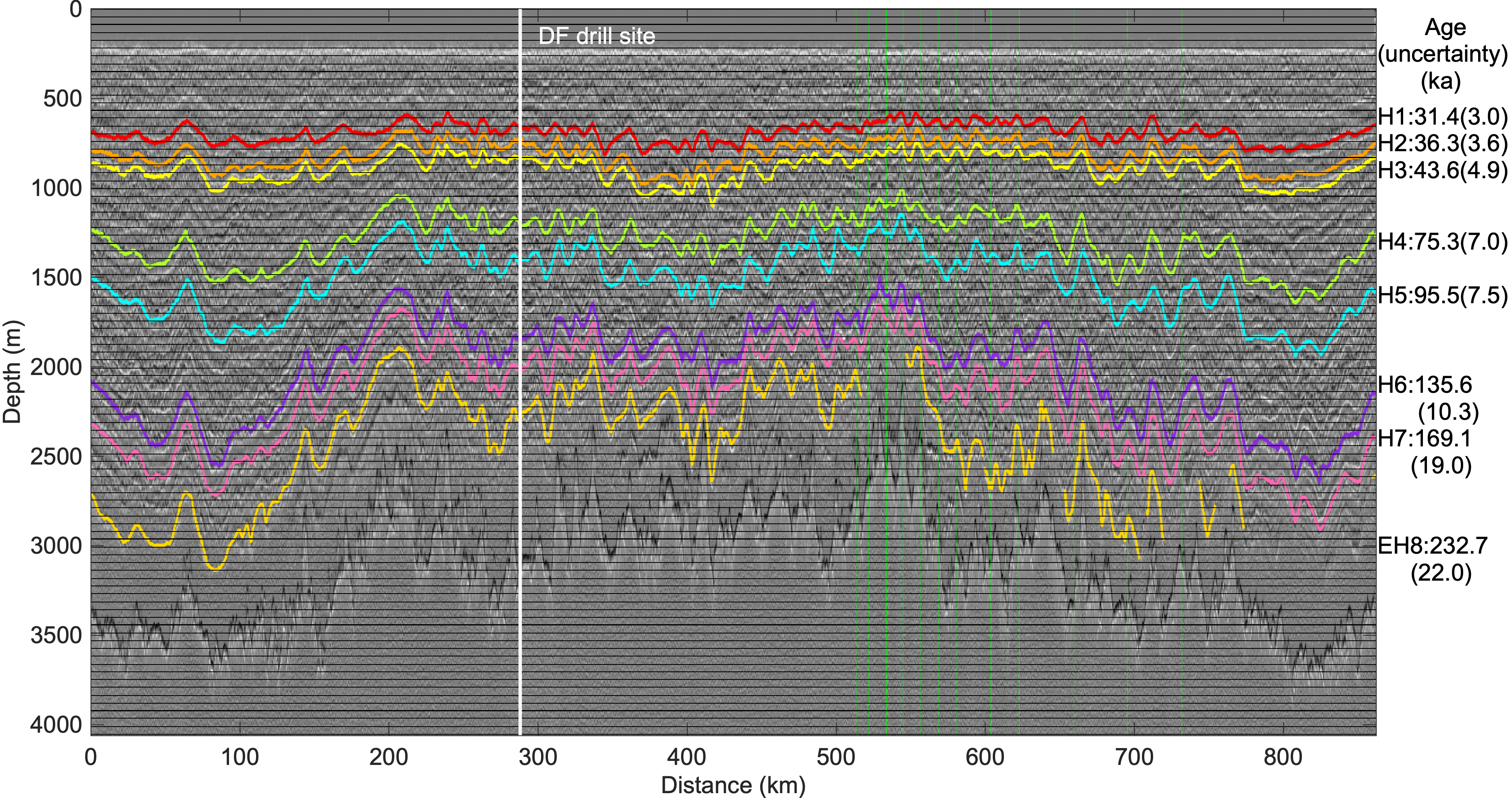 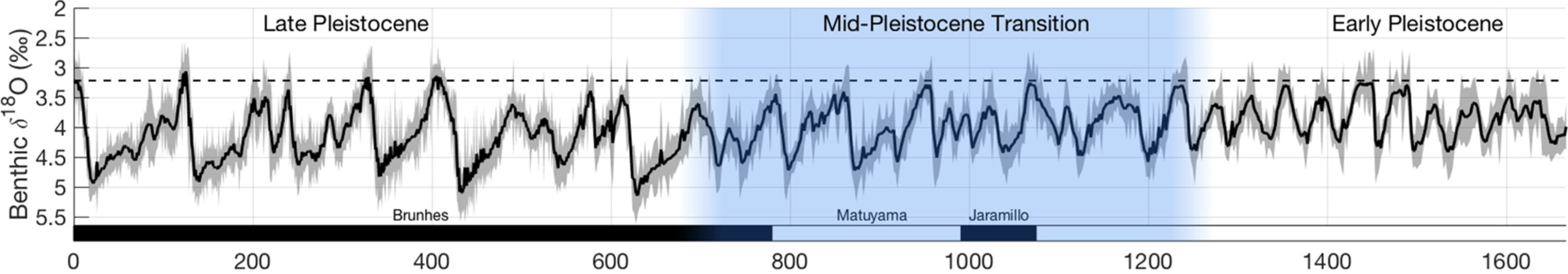 Radar profiles
(Berends et al, 2021)
3. Radar survey
2. Dome Fuji
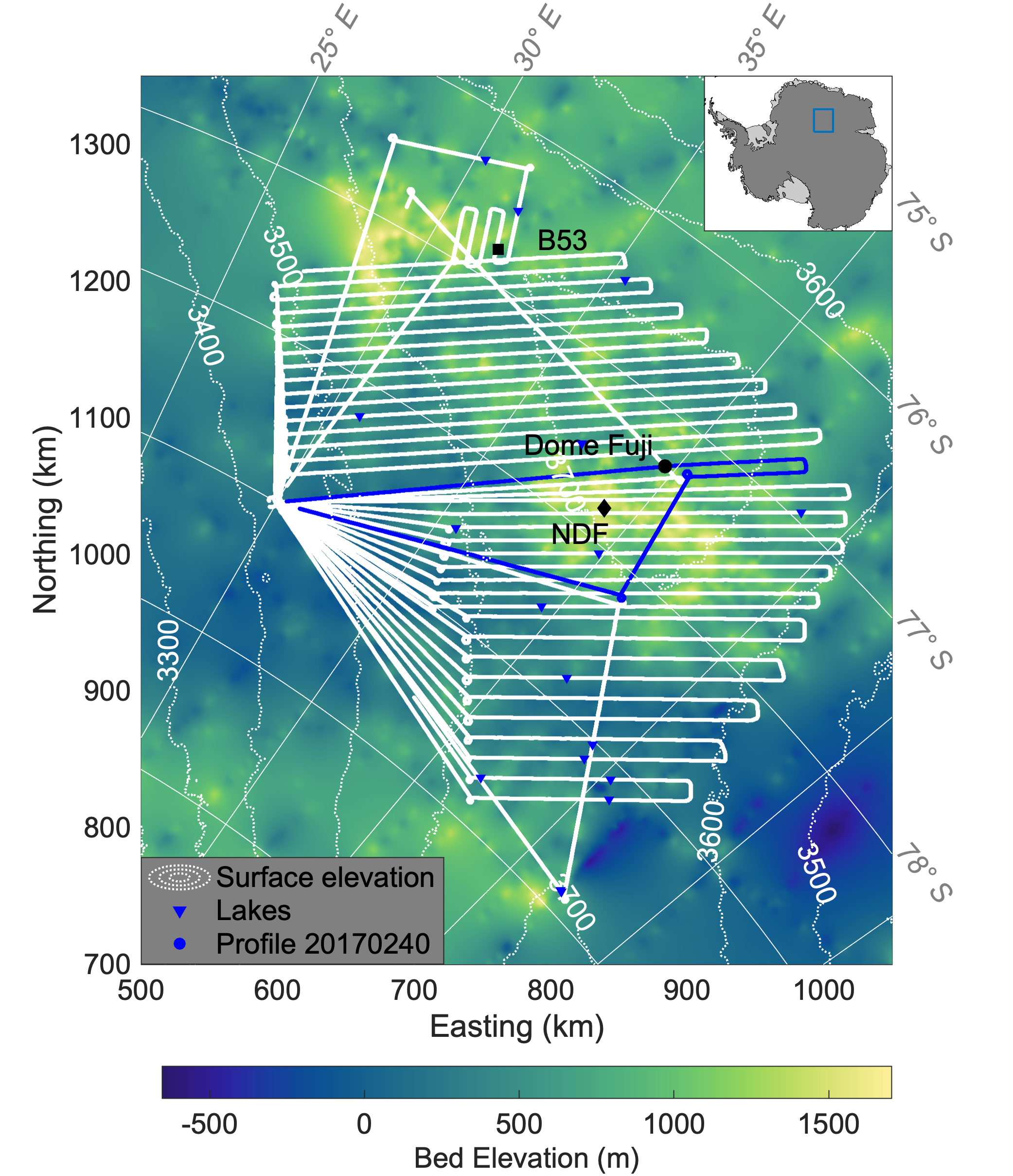 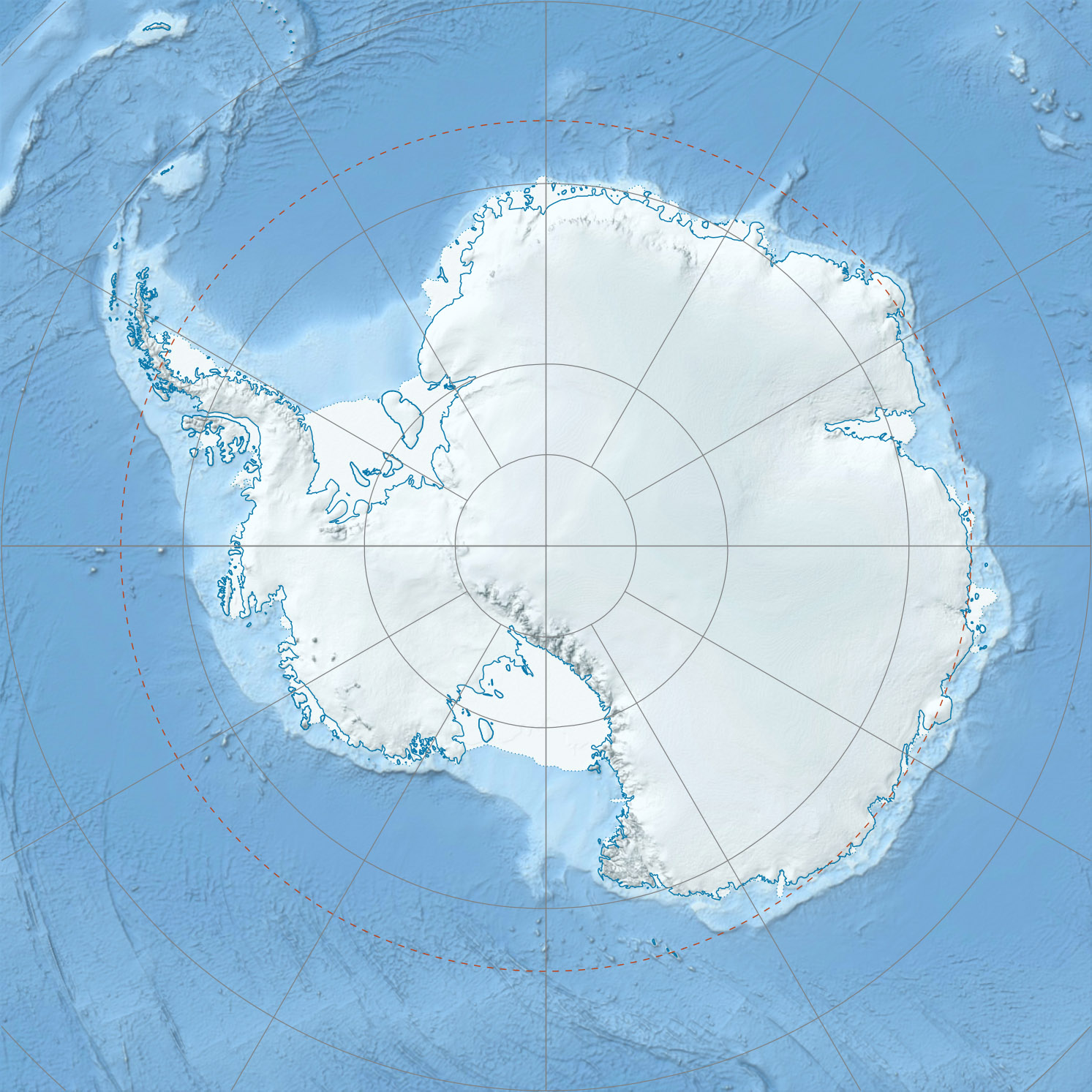 Research area
Dome Fuji
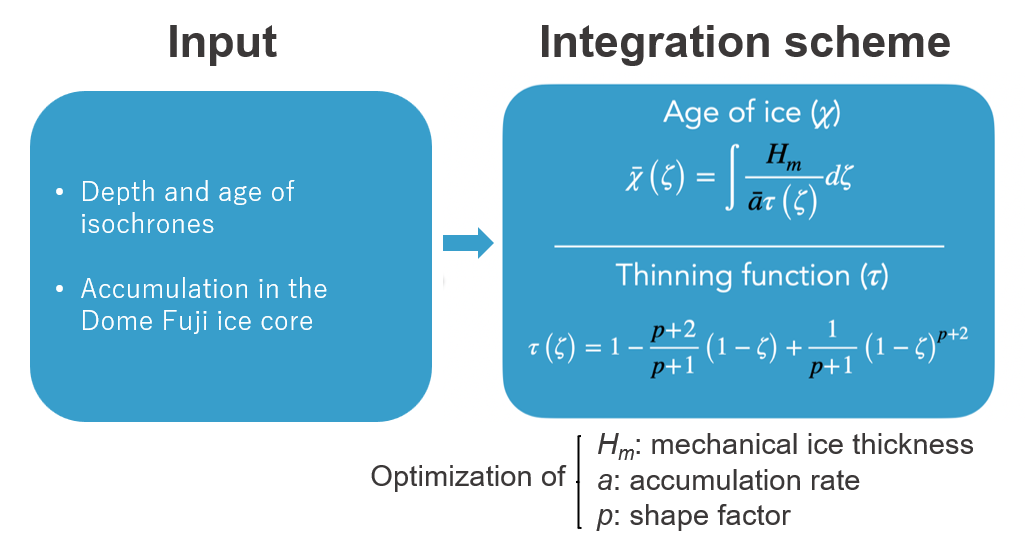 5. 1D Model
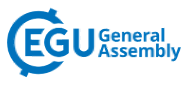 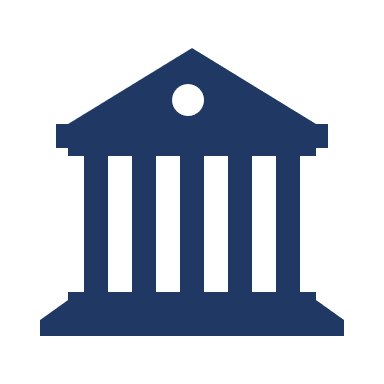 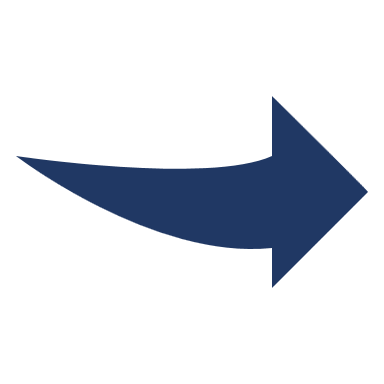 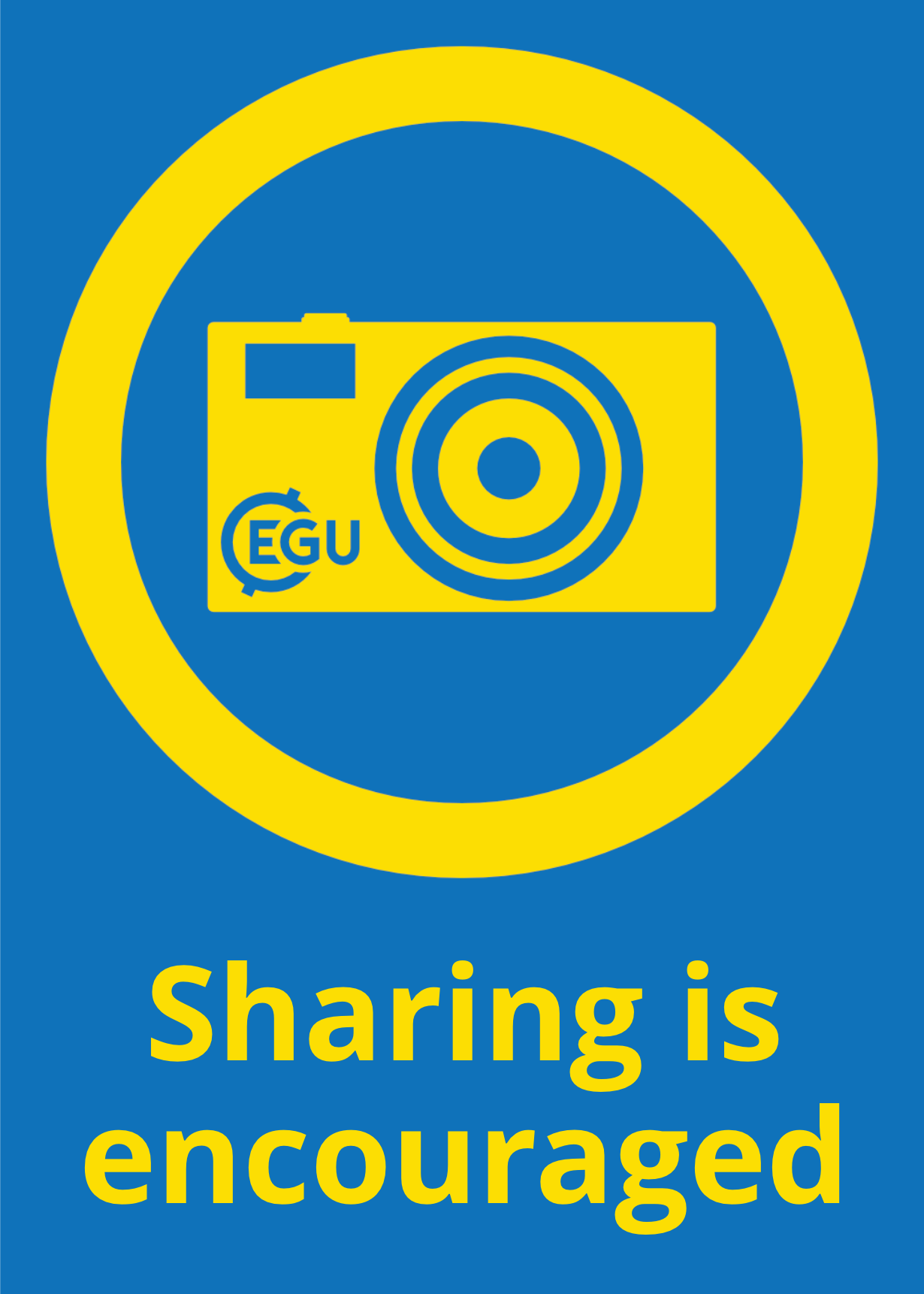 Mapping age and basal conditions of ice in the Dome Fuji region, Antarctica
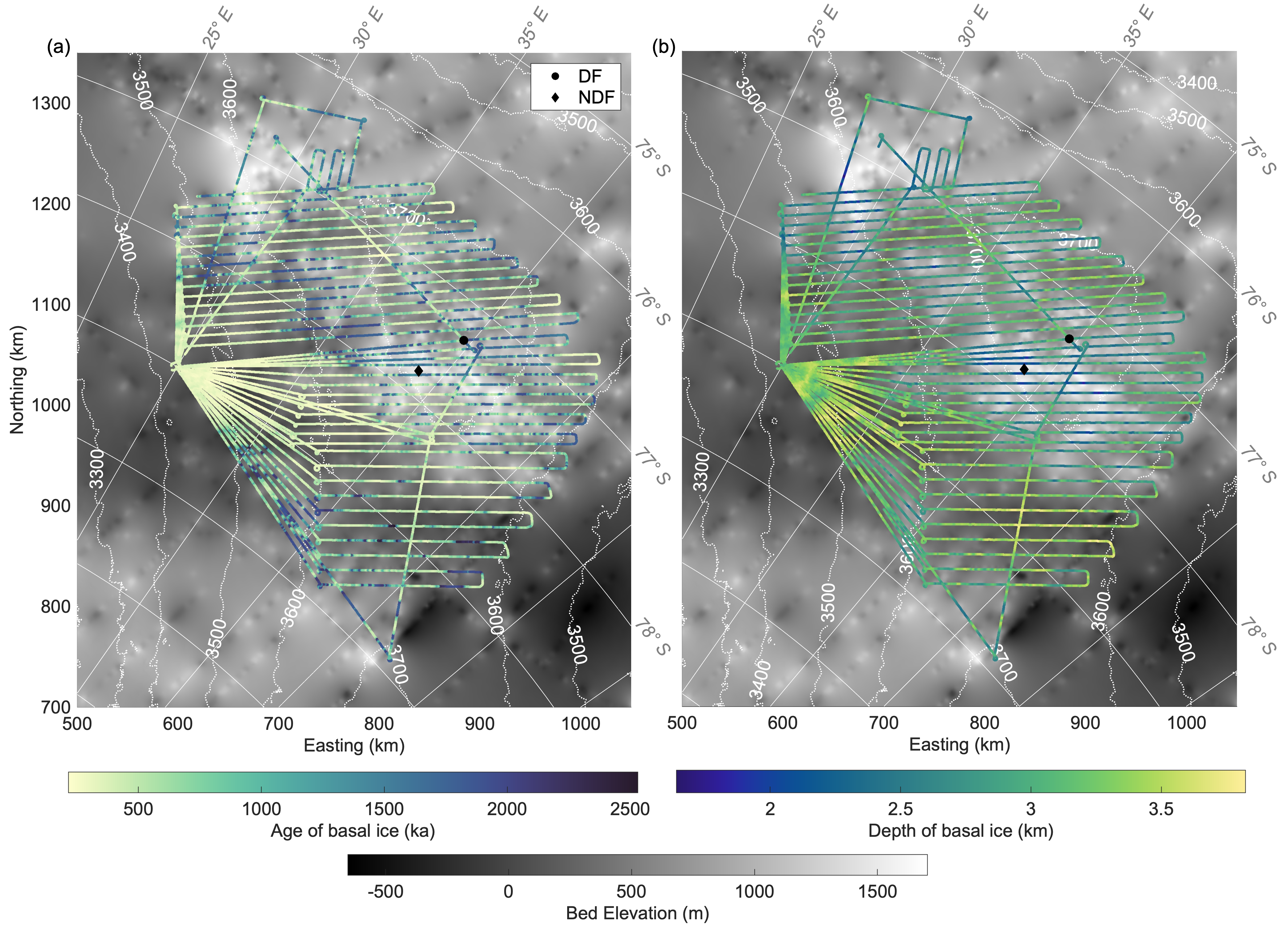 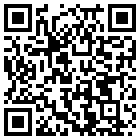 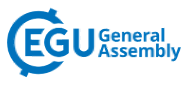 Zhuo Wang, Olaf Eisen, Ailsa Chung, Daniel Steinhage, Frédéric Parrenin and Johannes Freitag
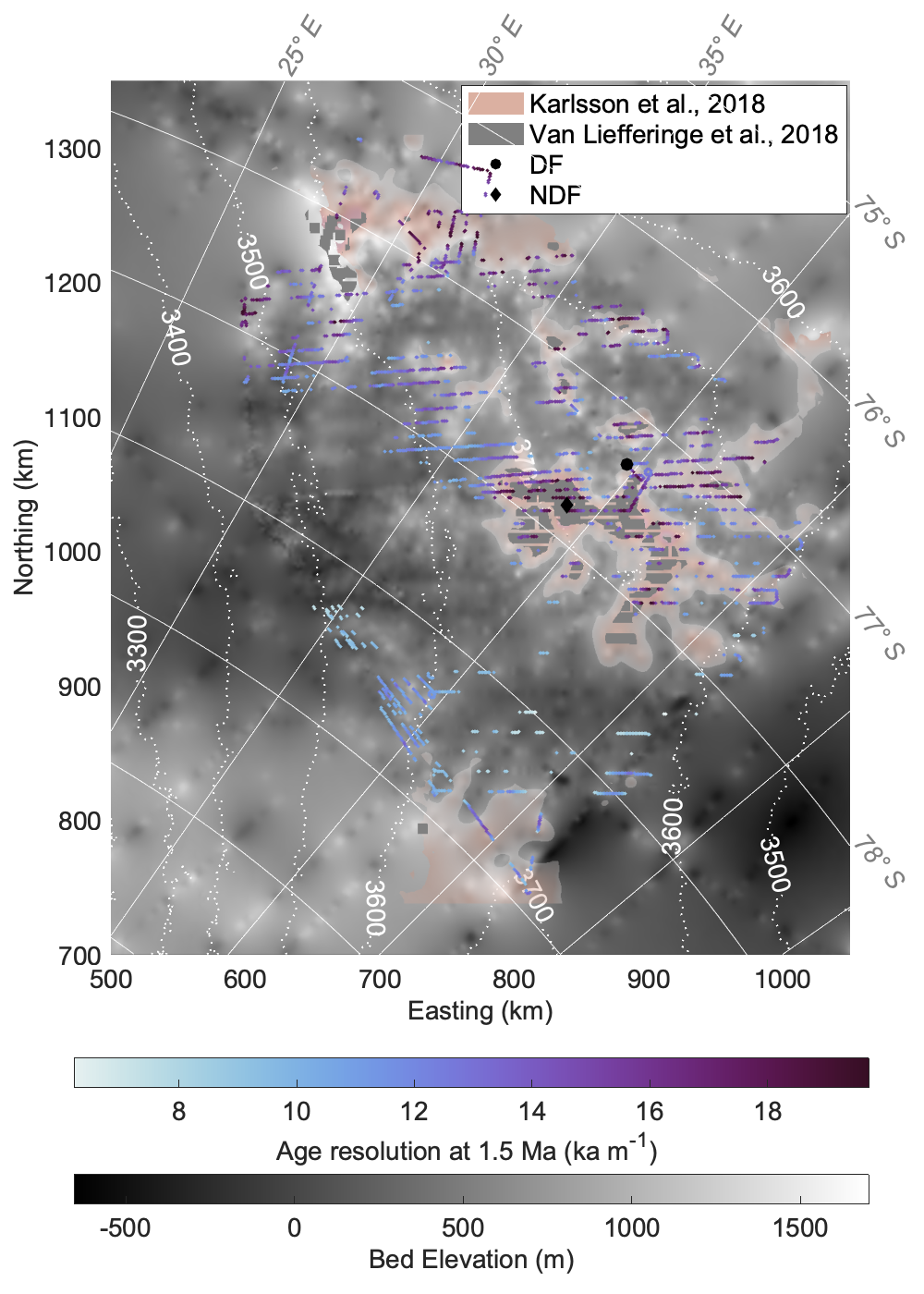 Age of basal ice
Age density at 1.5 Myr
Basal thermal state
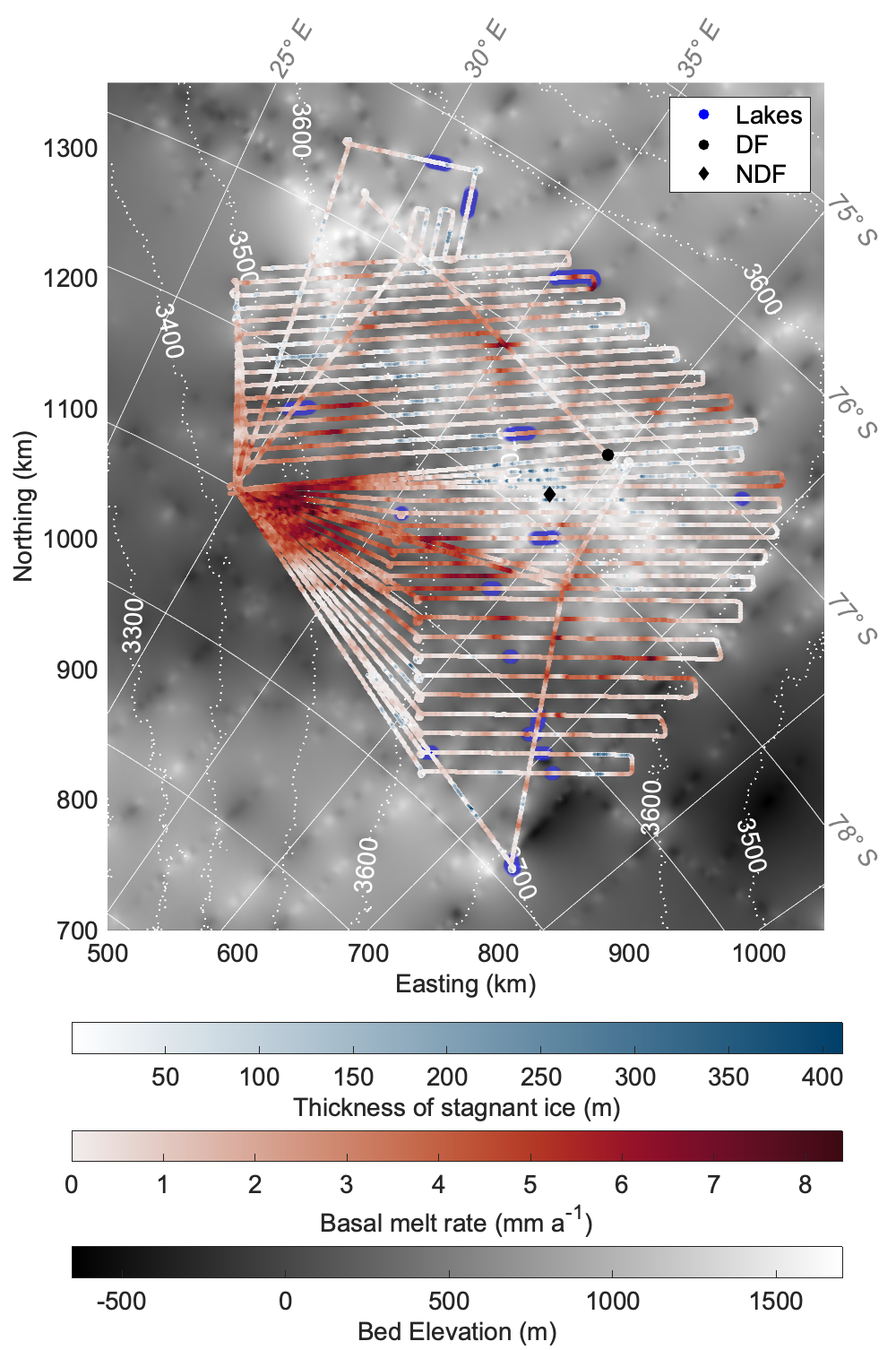 Stagnant ice cluster
Old ice candidates
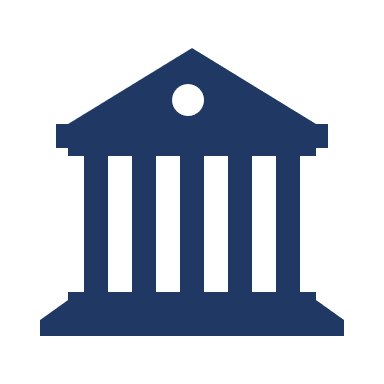 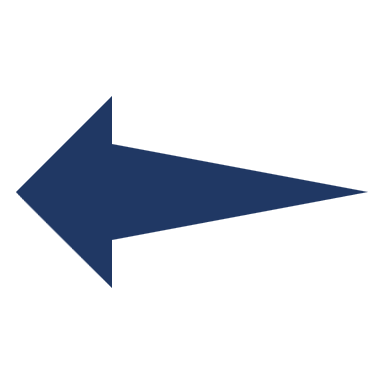 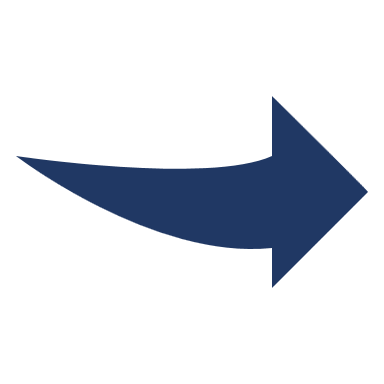 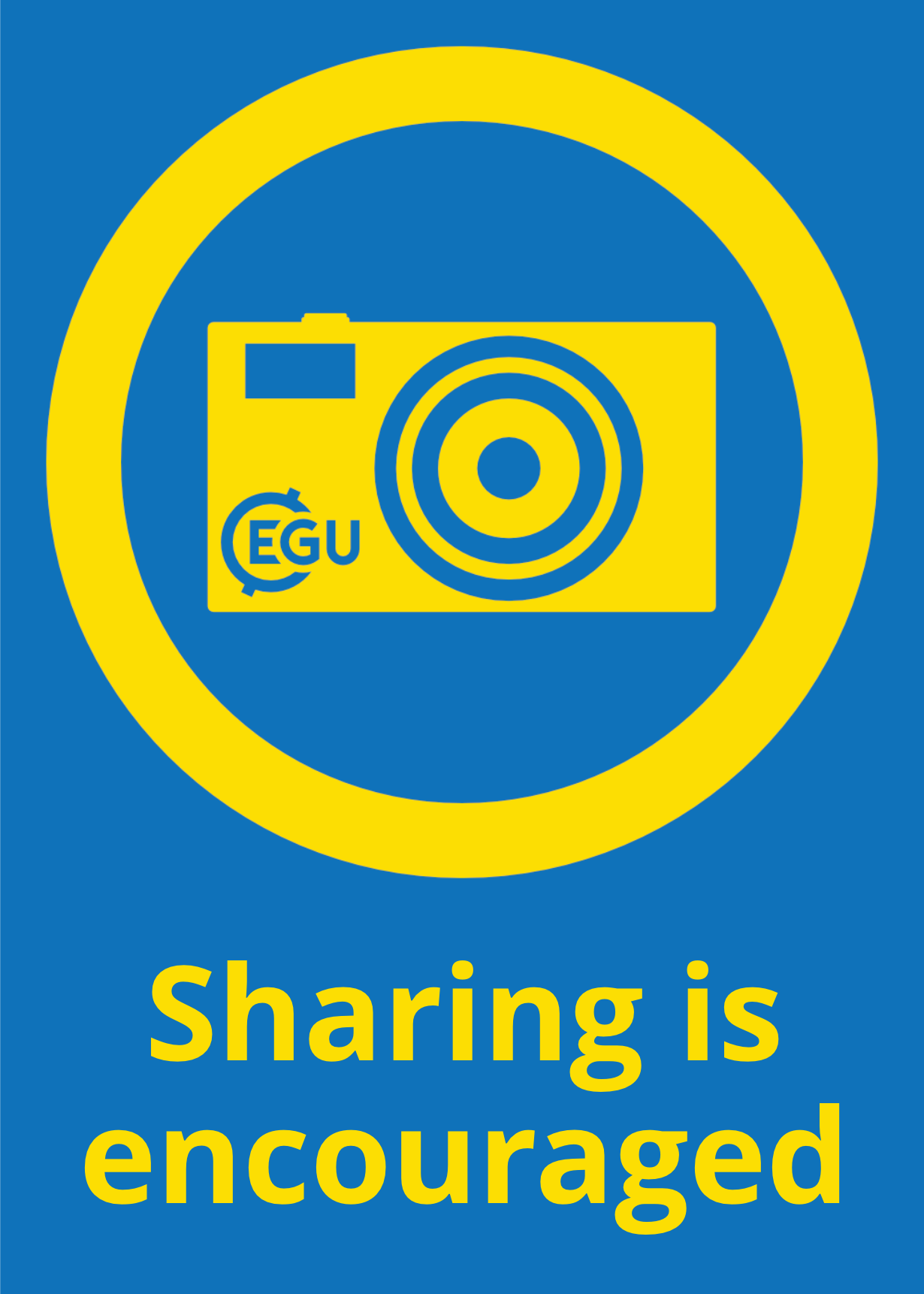 Mapping age and basal conditions of ice in the Dome Fuji region, Antarctica
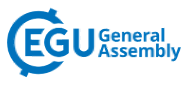 Zhuo Wang, Olaf Eisen, Ailsa Chung, Daniel Steinhage, Frédéric Parrenin and Johannes Freitag
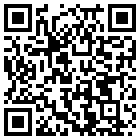 Our preprint in discussion
Pico 3a.11
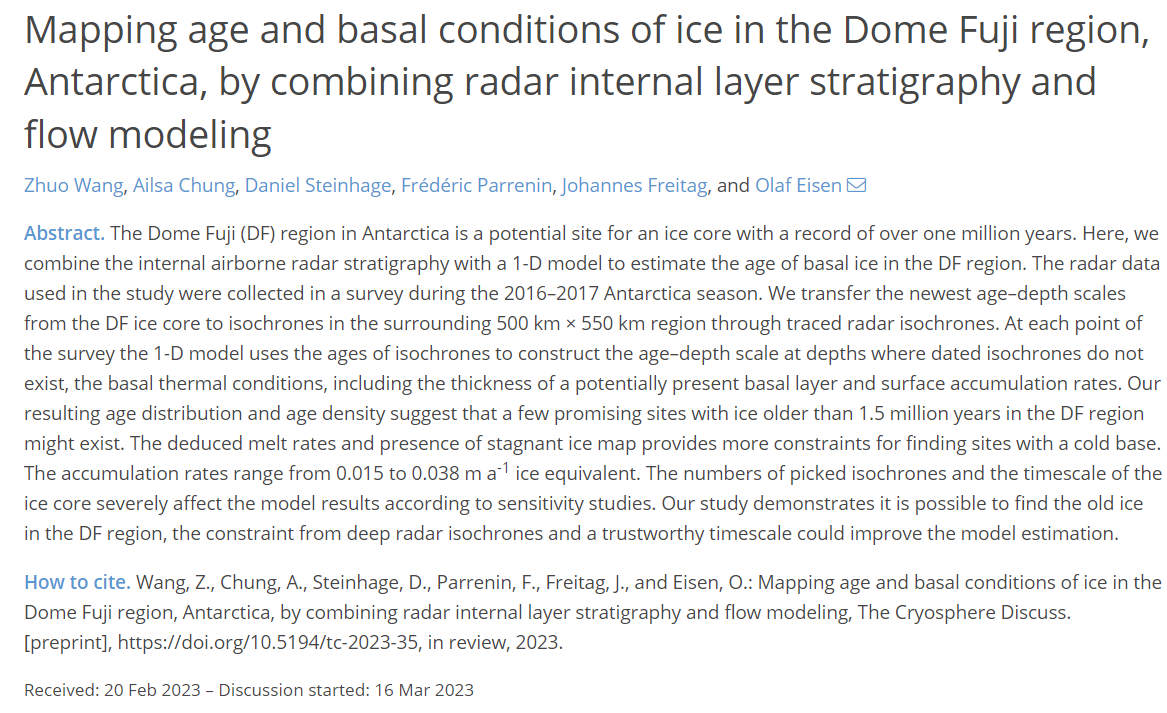 Reference
Berends, C. J., Köhler, P., Lourens, L. J., and van de Wal, R. S. W: On the cause of the mid-Pleistocene transition, Reviews of Geophysics, 59, e2020RG000727, 2021

Parrenin, F., Cavitte, M. G. P., Blankenship, D. D., Chappellaz, J., Fischer, H., Gagliardini, O., Masson-Delmotte, V., Passalacqua, O., Ritz, C., Roberts, J., Siegert, M. J., and Young, D. A.: Is there 1.5-million-year-old ice near Dome C, Antarctica?, The Cryosphere, 11, 2427–2437, 2017
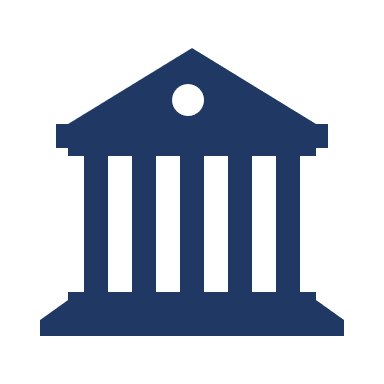 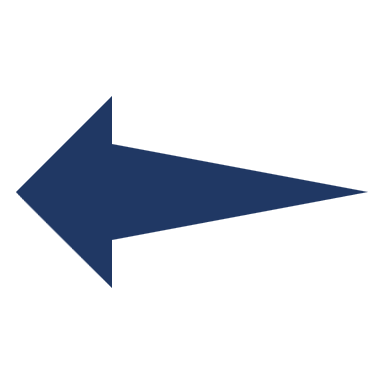 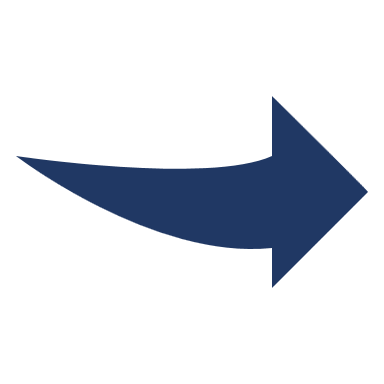 Mapping age and basal conditions of ice in the Dome Fuji region, Antarctica
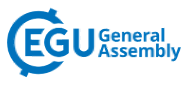 Zhuo Wang, Olaf Eisen, Ailsa Chung, Daniel Steinhage, Frédéric Parrenin 
and Johannes Freitag

April 23 – 28, Vienna
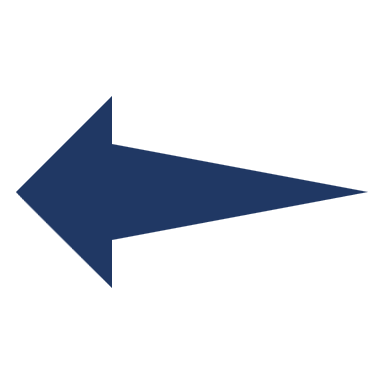 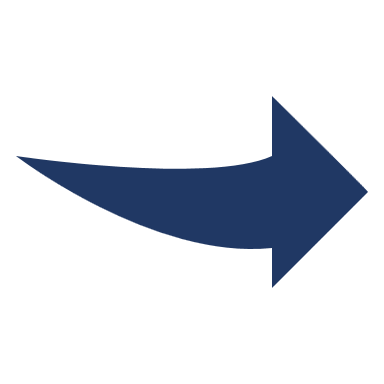 Menu
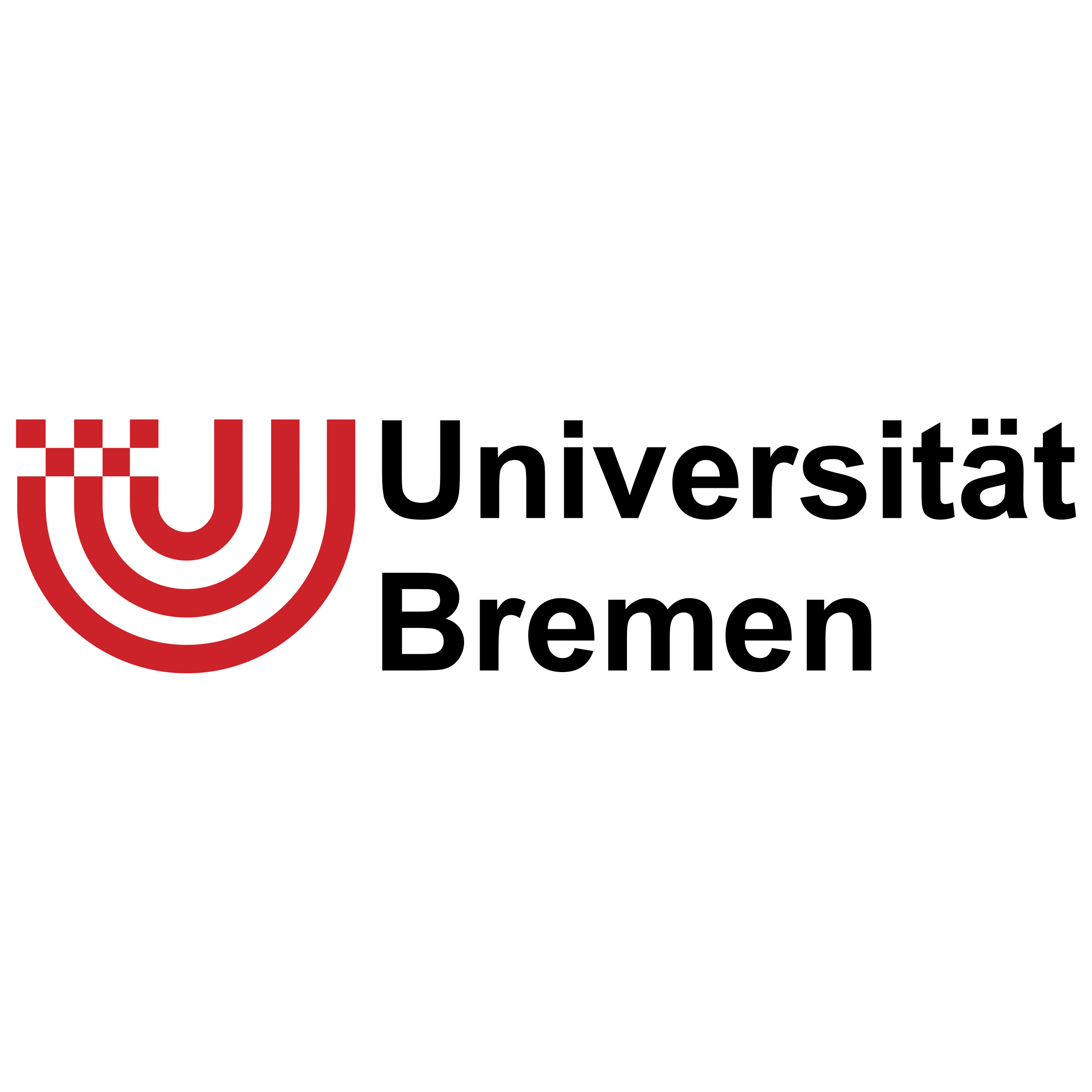 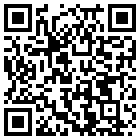 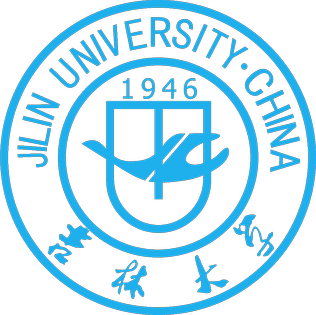 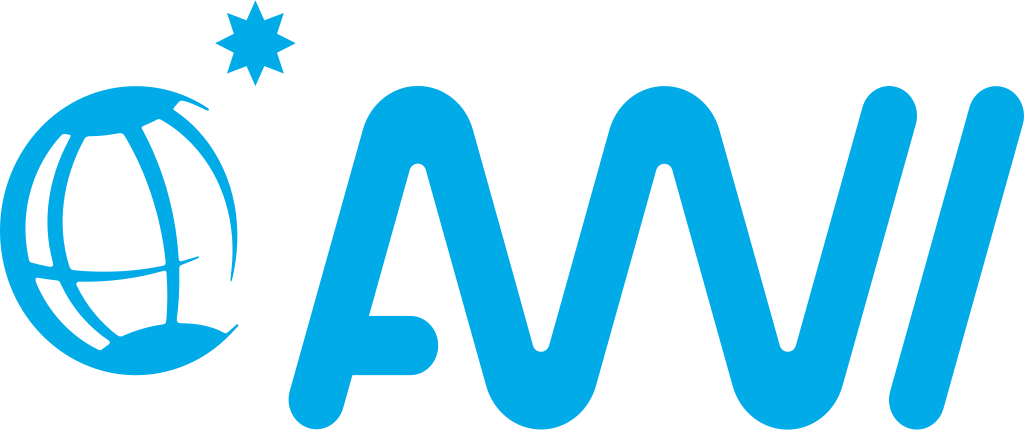 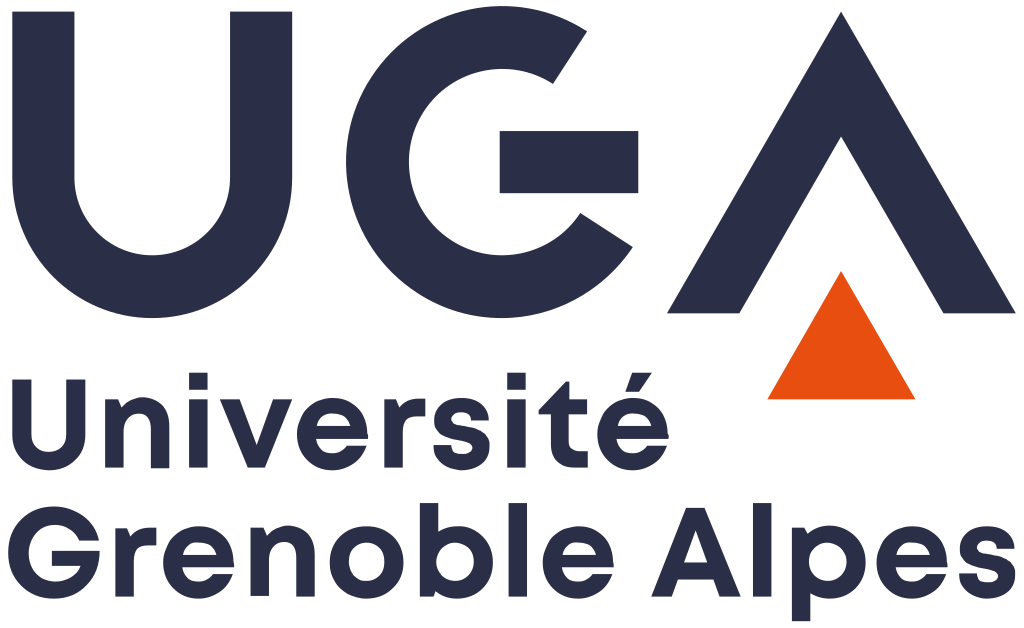 Mapping age and basal conditions of ice in the Dome Fuji region, Antarctica
00
02
03
Introduction
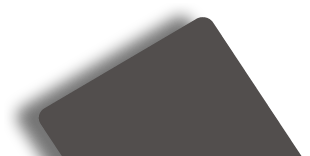 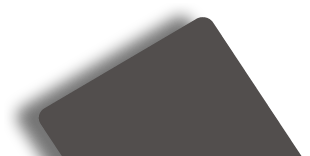 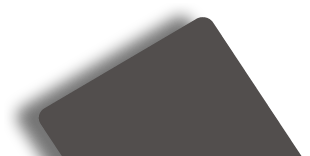 01
01
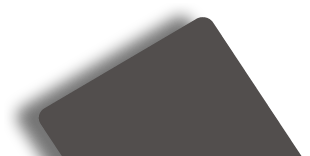 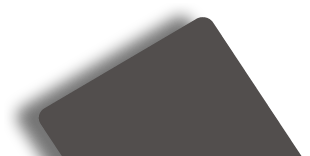 Method
Method
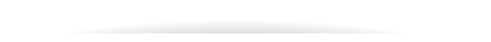 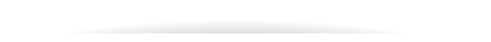 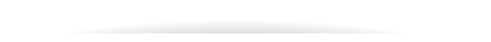 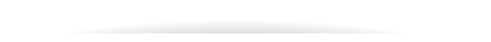 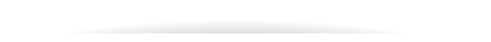 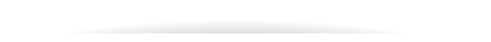 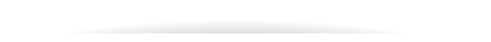 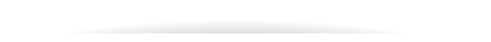 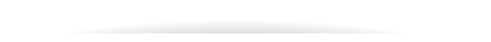 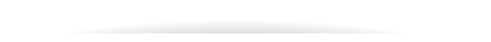 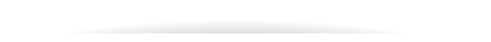 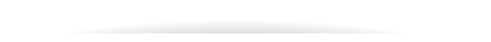 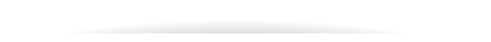 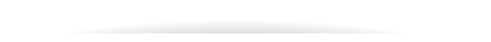 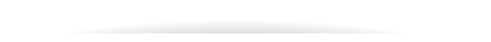 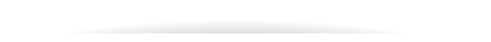 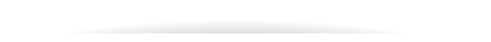 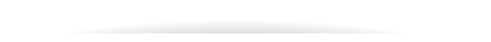 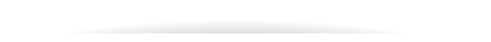 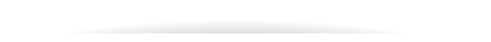 Results
Model evaluation
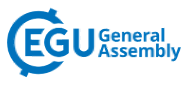 Zhuo Wang, Olaf Eisen, Ailsa Chung, Daniel Steinhage, Frédéric Parrenin and Johannes Freitag
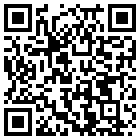 Conclusion
Radar survey
Radar survey
1D Ice flow model
1D Ice flow model
Modelled age
Basal thermal state
Surface accumulation rate
Realibility
Sensitivity study
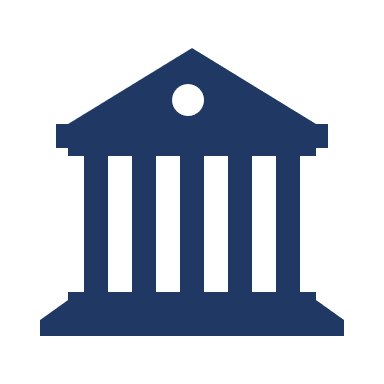 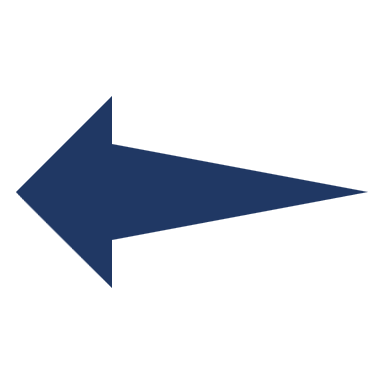 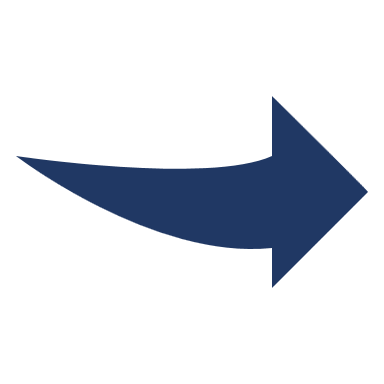 2
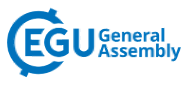 Introduction
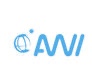 MPT
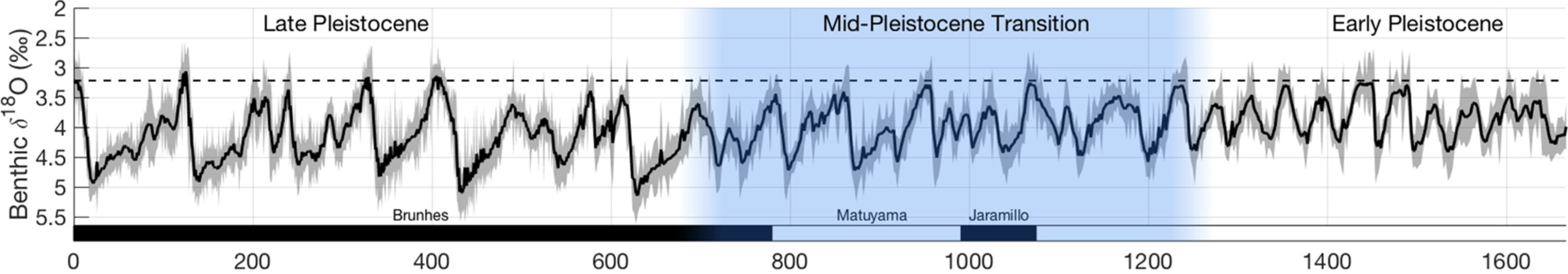 100 ka cycle
(MPT)
41 ka cycle
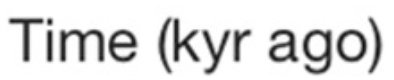 (Berends et al, 2021)
Responded
Forced
CO2
Antarctica ice core covering MPT
Direct record
> 1200 ka BP
800 ka Bp
Investigate the age of ice in the Dome Fuji region
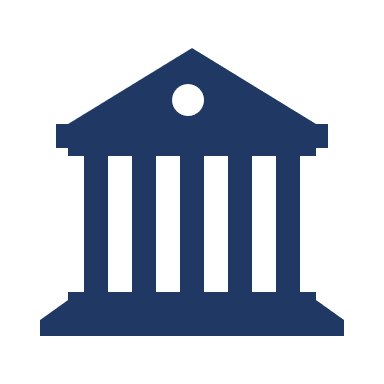 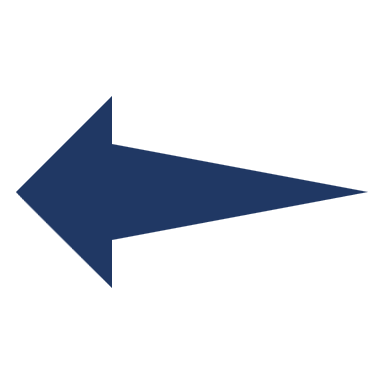 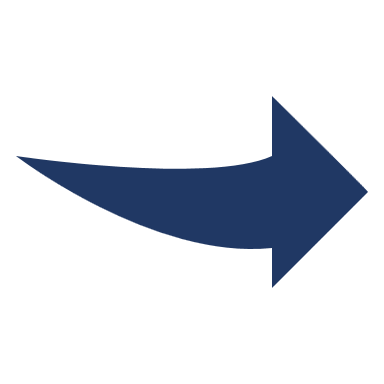 3
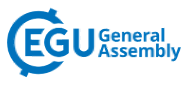 Method – Radar survey
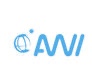 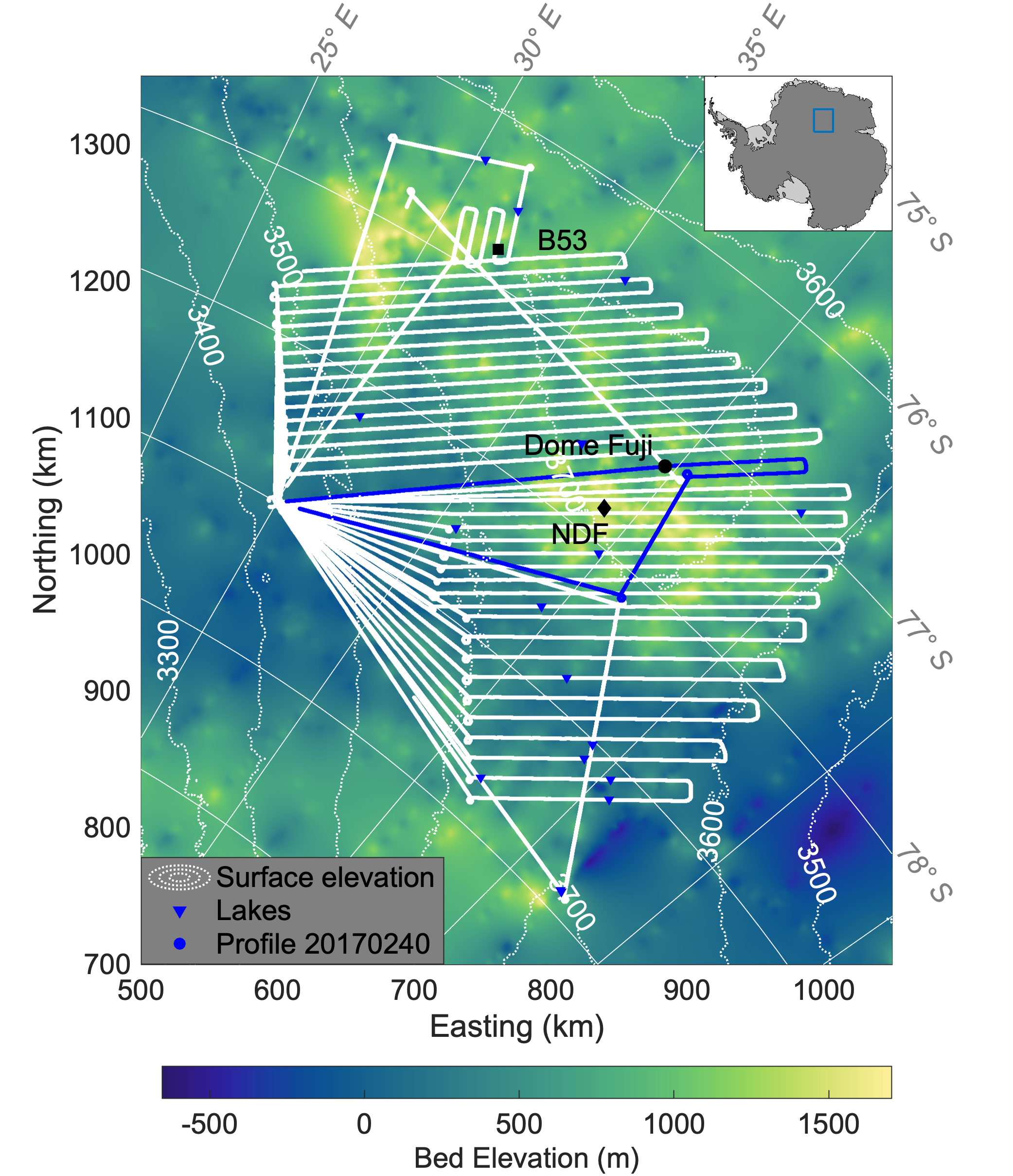 AWI RES burst system
Pulse: 600ns

22 radar survey profiles (White lines)
Trace spacing: ~35 m (after stacked 7)
Dome Fuji drill site: 77.3167°S, 39.7˚ E
Closest point on radar profile P40: 91.05 m
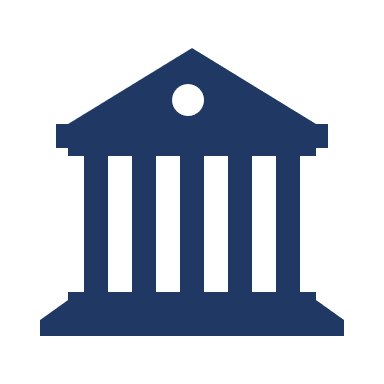 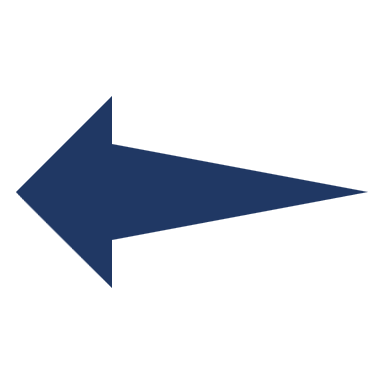 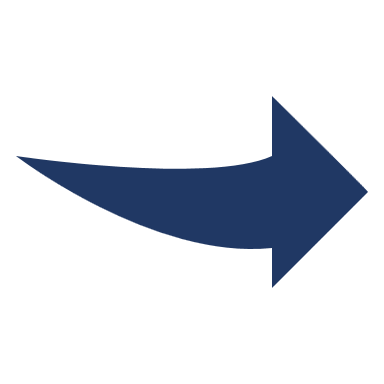 4
[Speaker Notes: We approximately consider this point as the DF drill site when we transfer the age from ice core to the DF region, which will result in uncertainty because of the offset,it will be discussed later.]
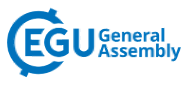 Method – Isochrones in radargram
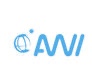 Age-depth scale at the DF drill site (DFO2006+AICC2012)
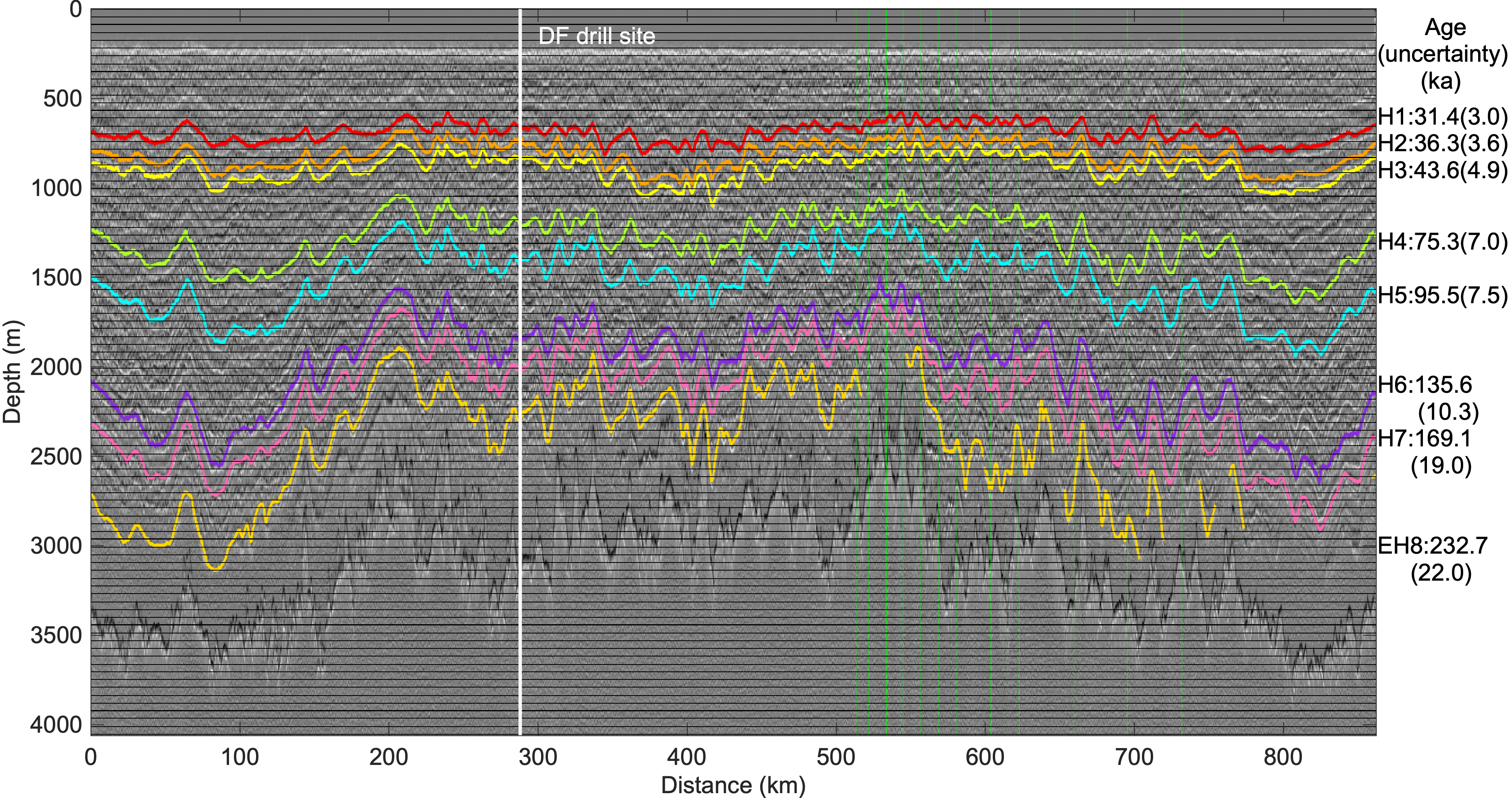 Isochrones
Intersections of the drill site and isochrones.
Ice-age of isochrones in this profile. From 31.4 ka to 169.1 ka.
Intersections of 22 radar profiles
Ice-age of isochrones in the DF region.
Radargram of profile P40.
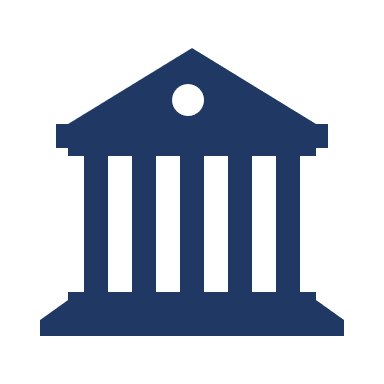 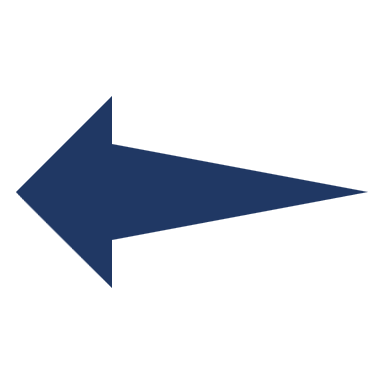 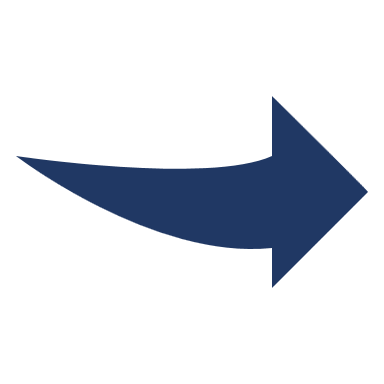 5
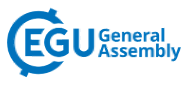 Method – 1D ice flow model
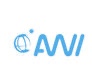 Integration scheme
Input
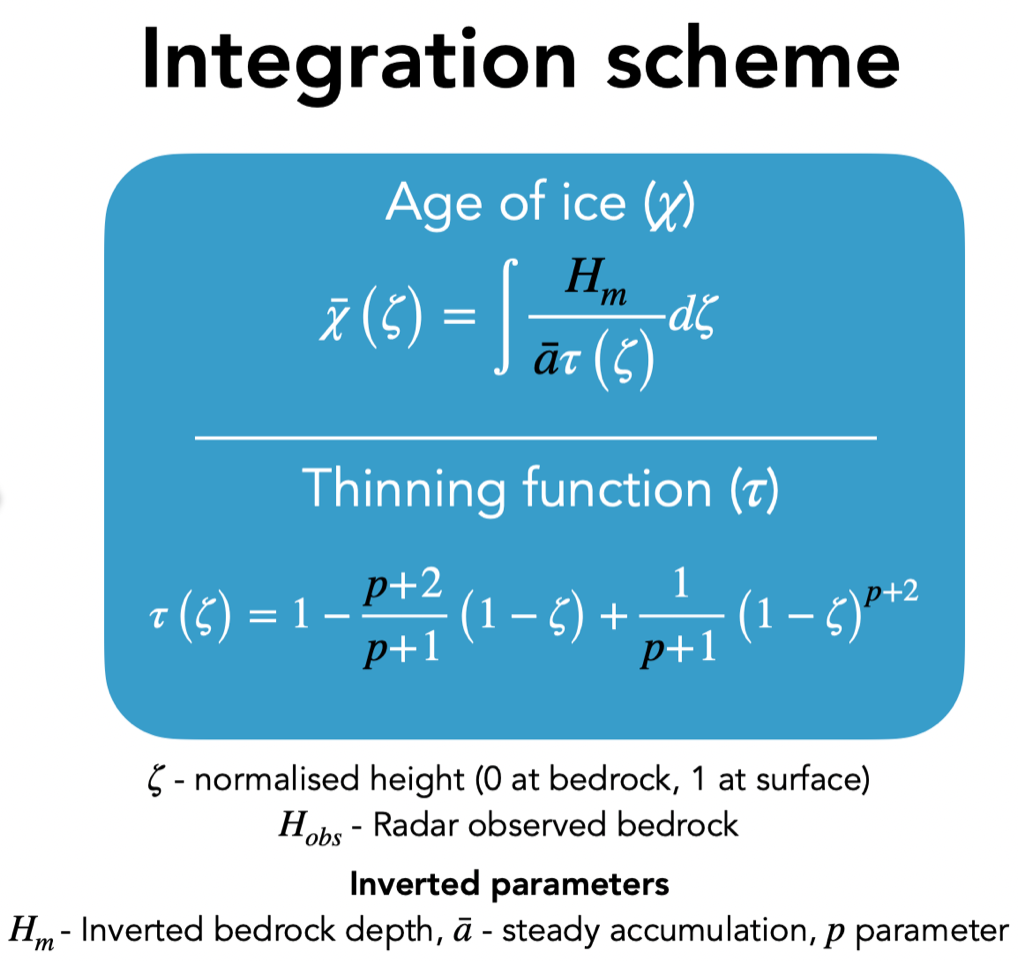 Depth and age of isochrones

Accumulation in the Dome Fuji ice core
Hm: mechanical ice thickness
a: accumulation rate
p: shape factor
Optimization of
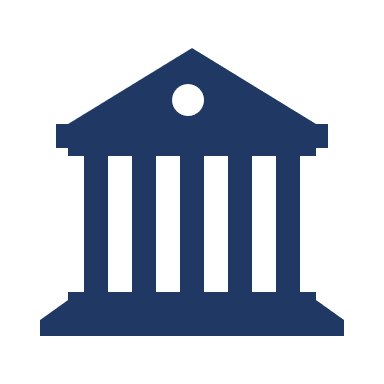 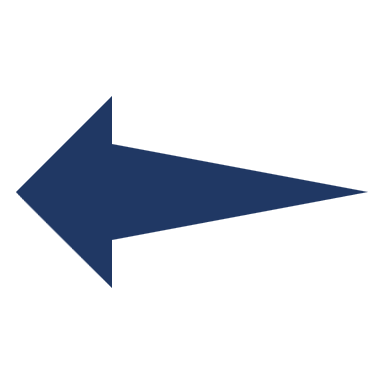 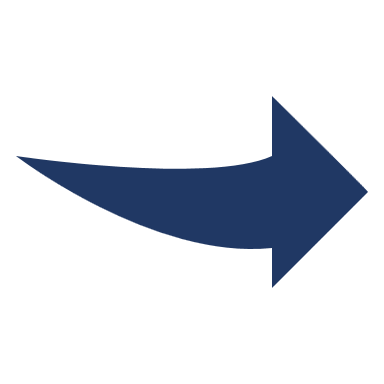 7
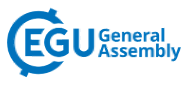 Results – Modelled ice-age for P40
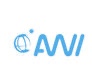 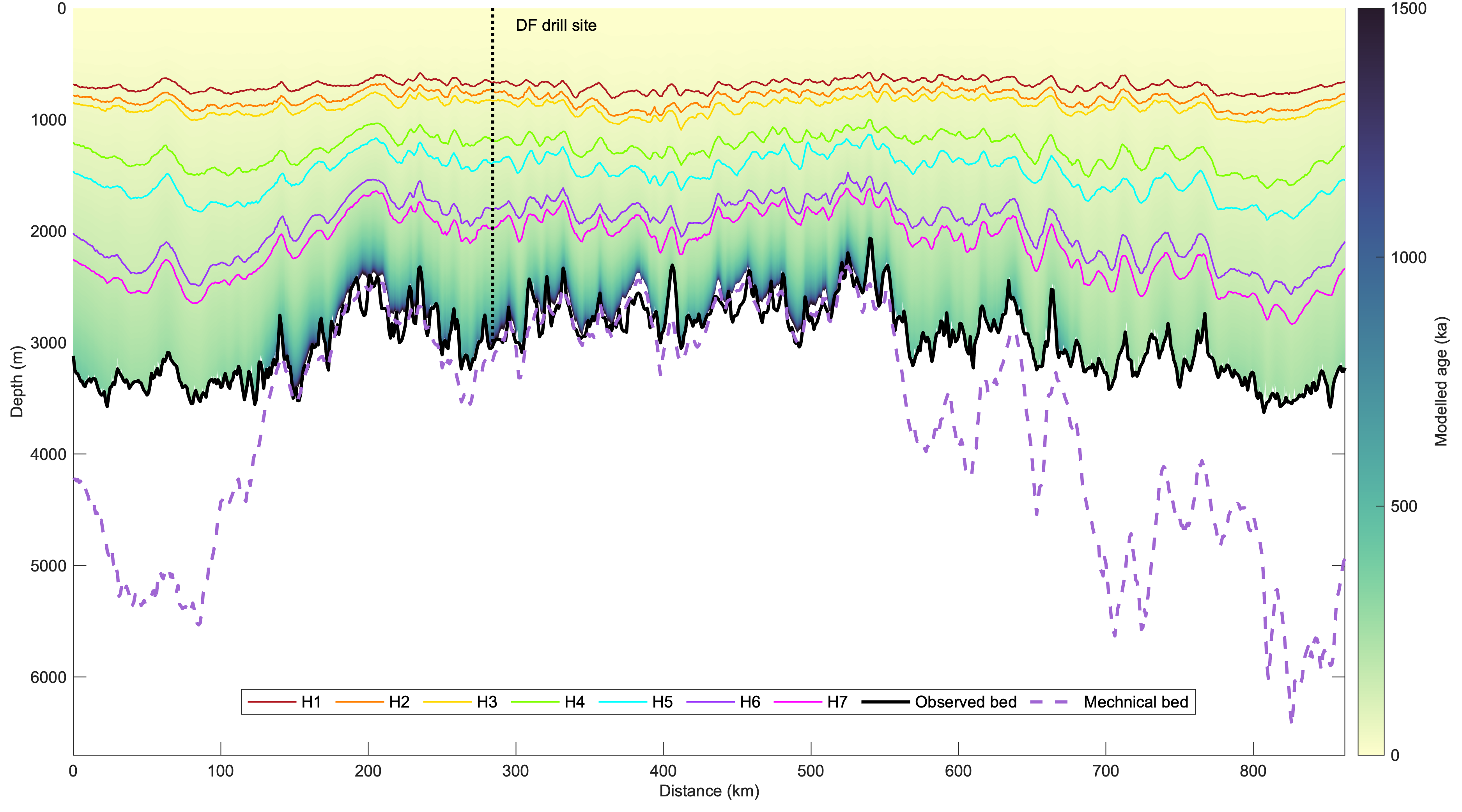 Basal thermal state:
    
    Stagnant ice:



    Melting:
Bed
Mechanical ice thickness
Modelled ice-age of P40 by combining 1D models
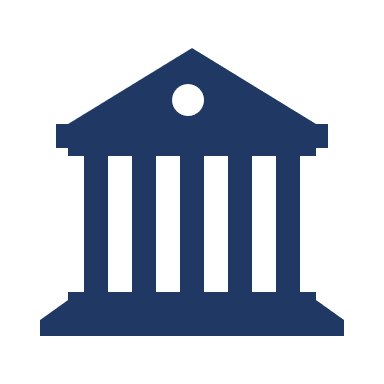 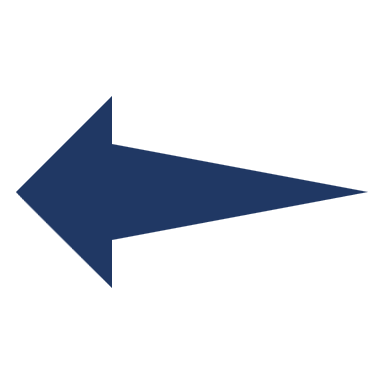 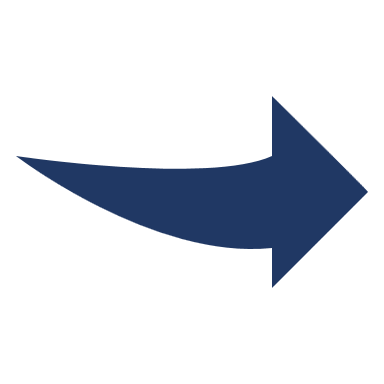 8
[Speaker Notes: What information could we get from the figure?]
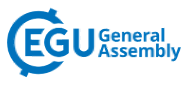 Results – Age of basal ice
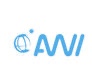 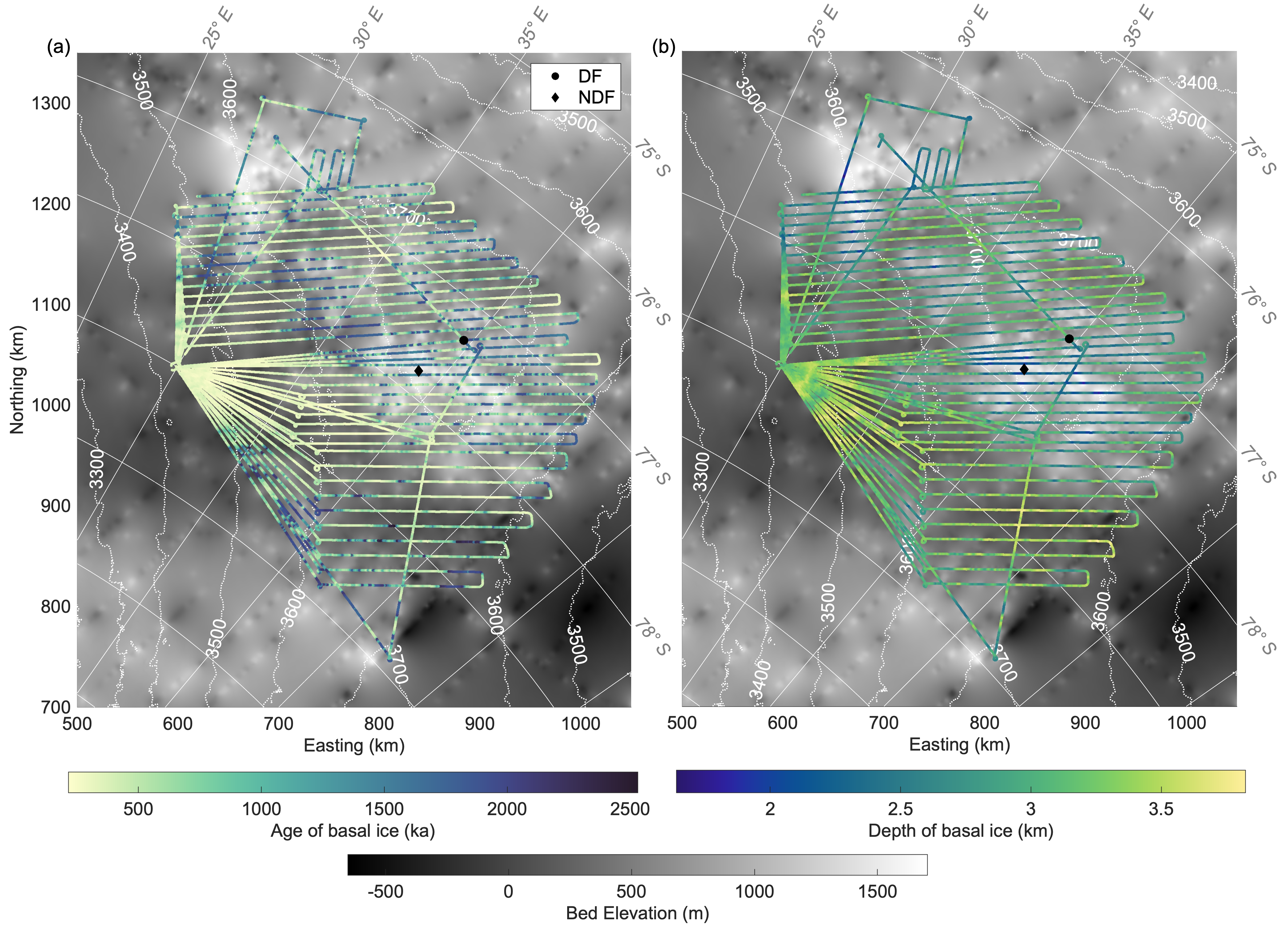 Basal ice: With a cut-off value of 20 kyr/m
(a) Modelled age of the basal ice.

(b) Corresponding depth of basal ice.
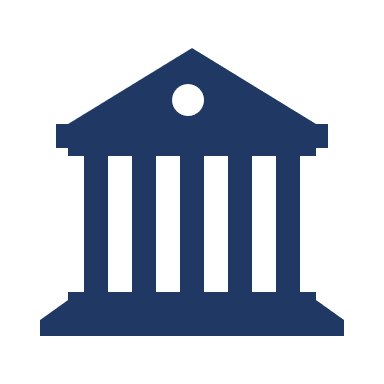 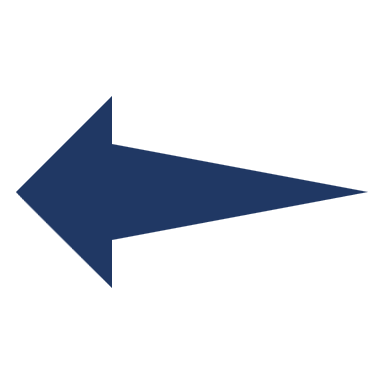 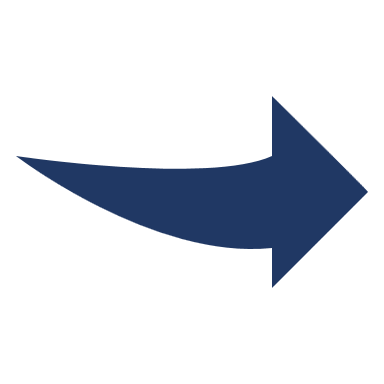 9
[Speaker Notes: Which corresponds to a 40 kyr full cycle in 2 m.]
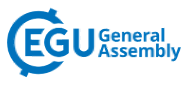 Results – Age density of ice at 1.5 Ma
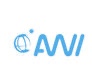 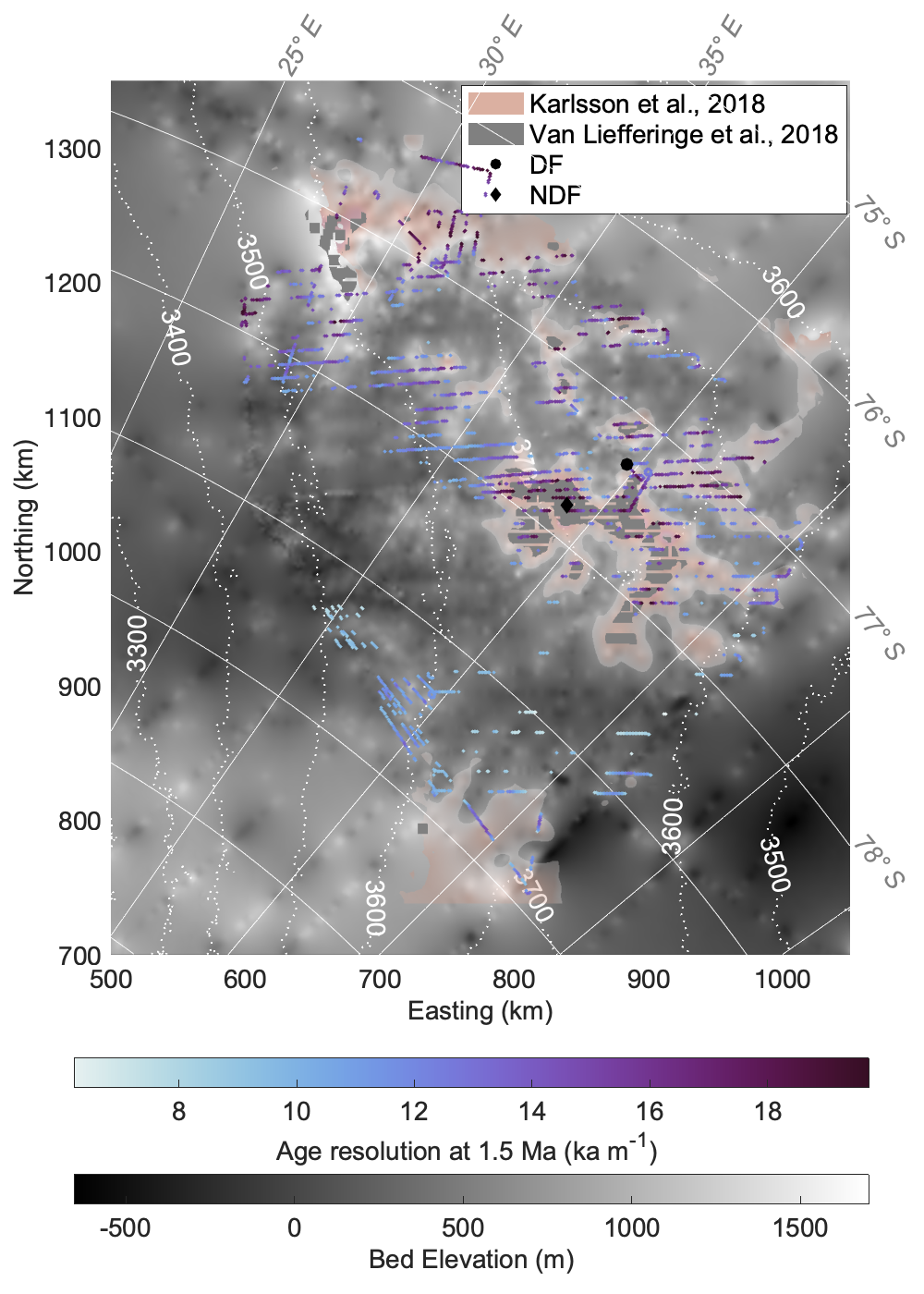 Old ice candidates:
A large subglacial mountain range located ~ 100 km around the DF drill site.
~160 km to the north-west of the DF drill site, connected with the first site
~240 km to the north-west of the DF drill site
~260 km to the south-west of the DF drill site
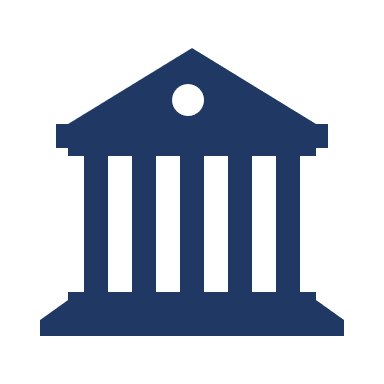 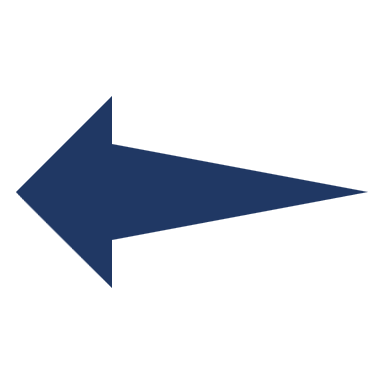 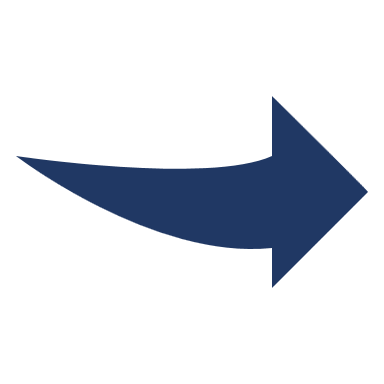 10
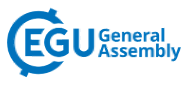 Results – Basal thermal state
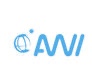 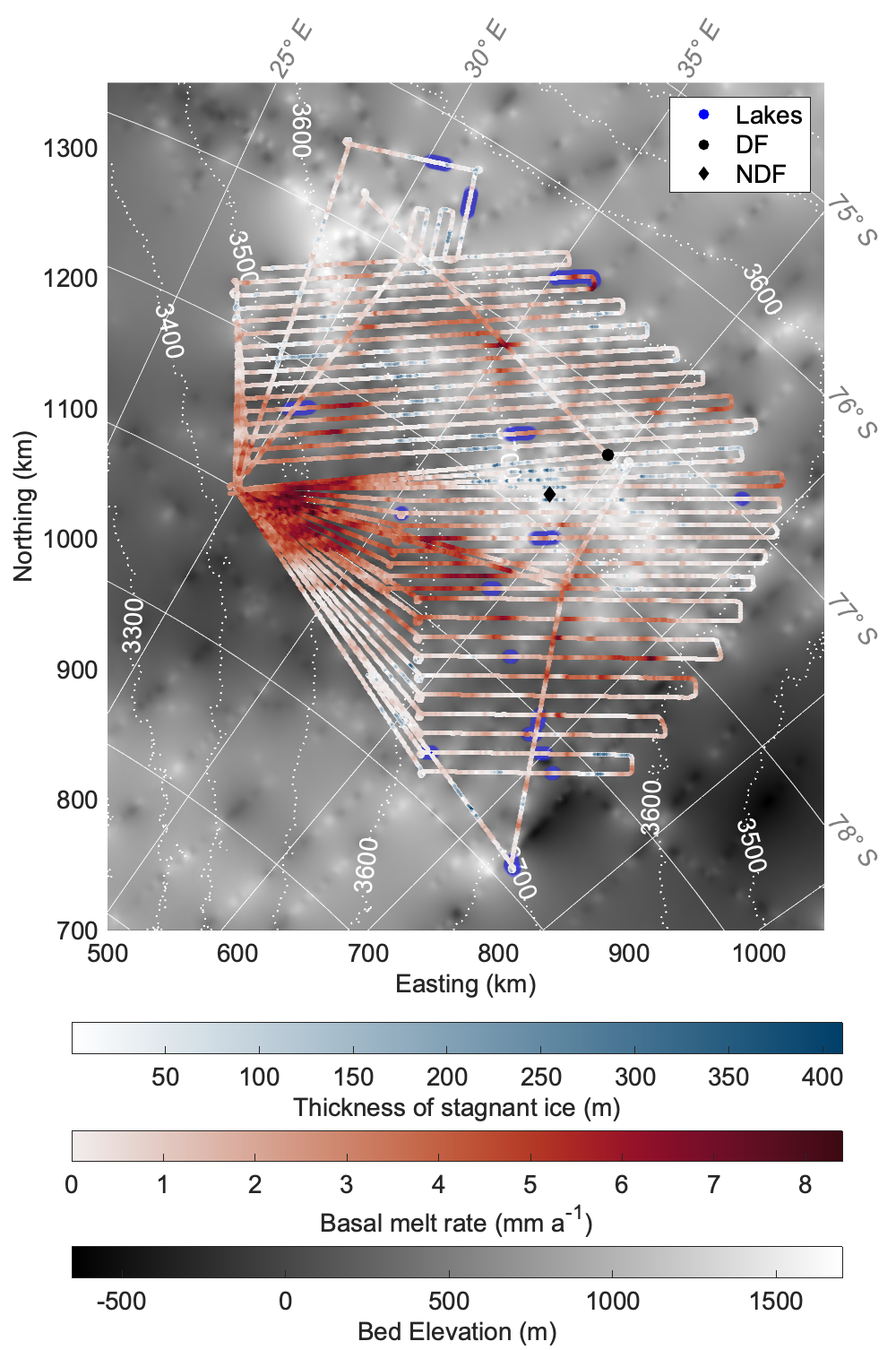 Melting (92%):

Ice thicker than 3000 m
Stagnant ice (8%):

Immediately north of NDF (Main)
~180 km north-west of the DF
Average thickness: 95.6 m
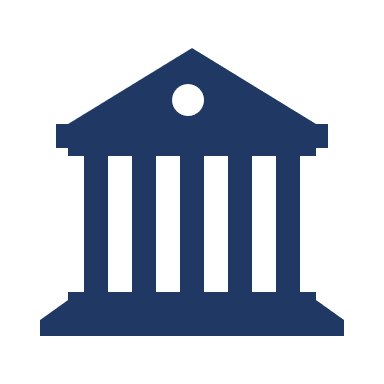 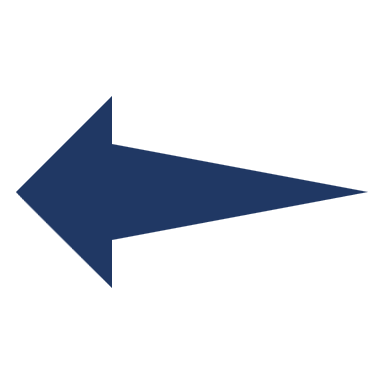 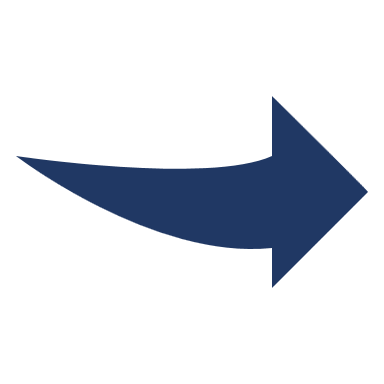 11
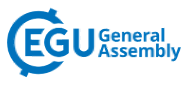 Results – Basal thermal state
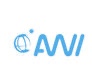 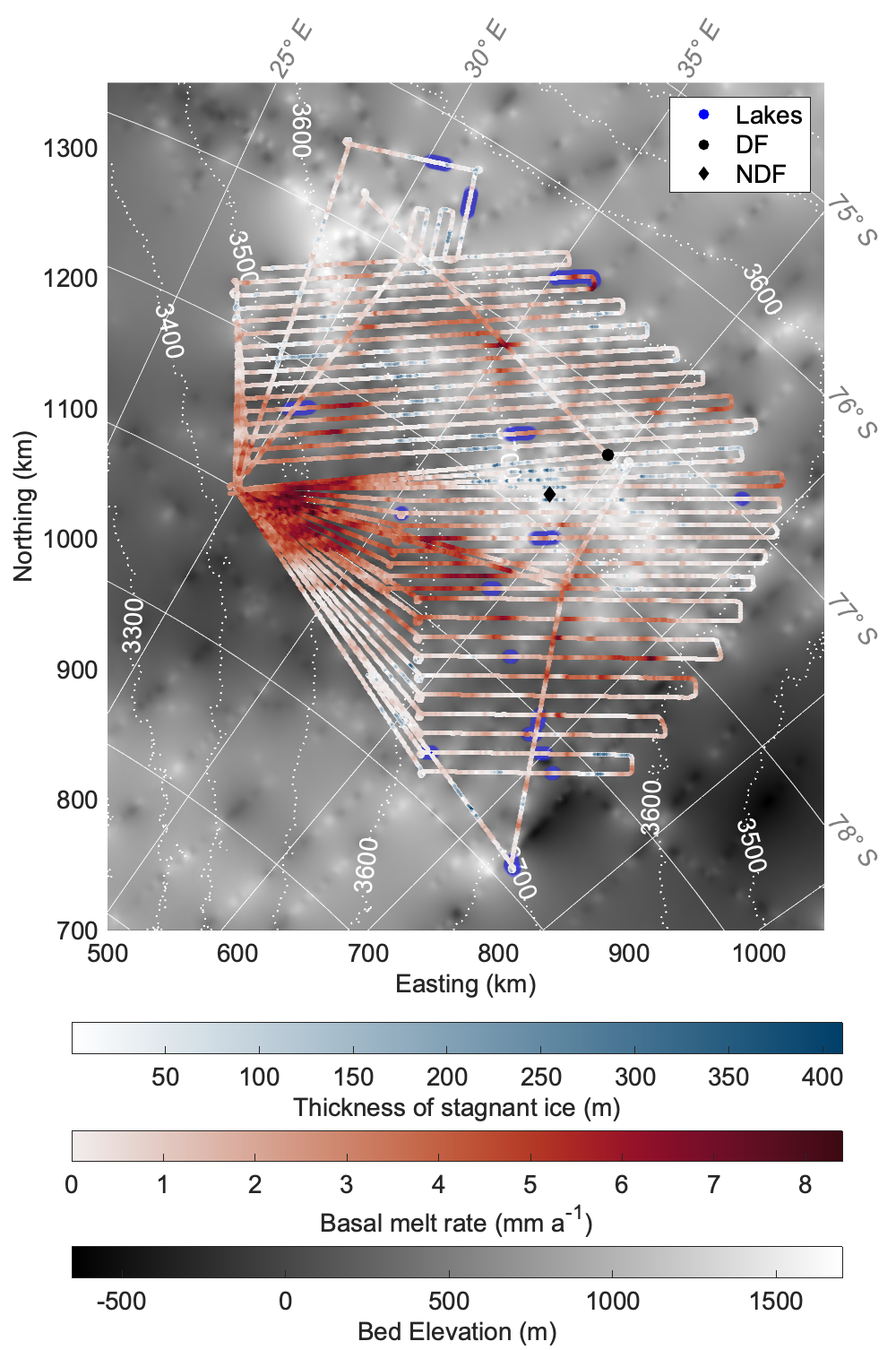 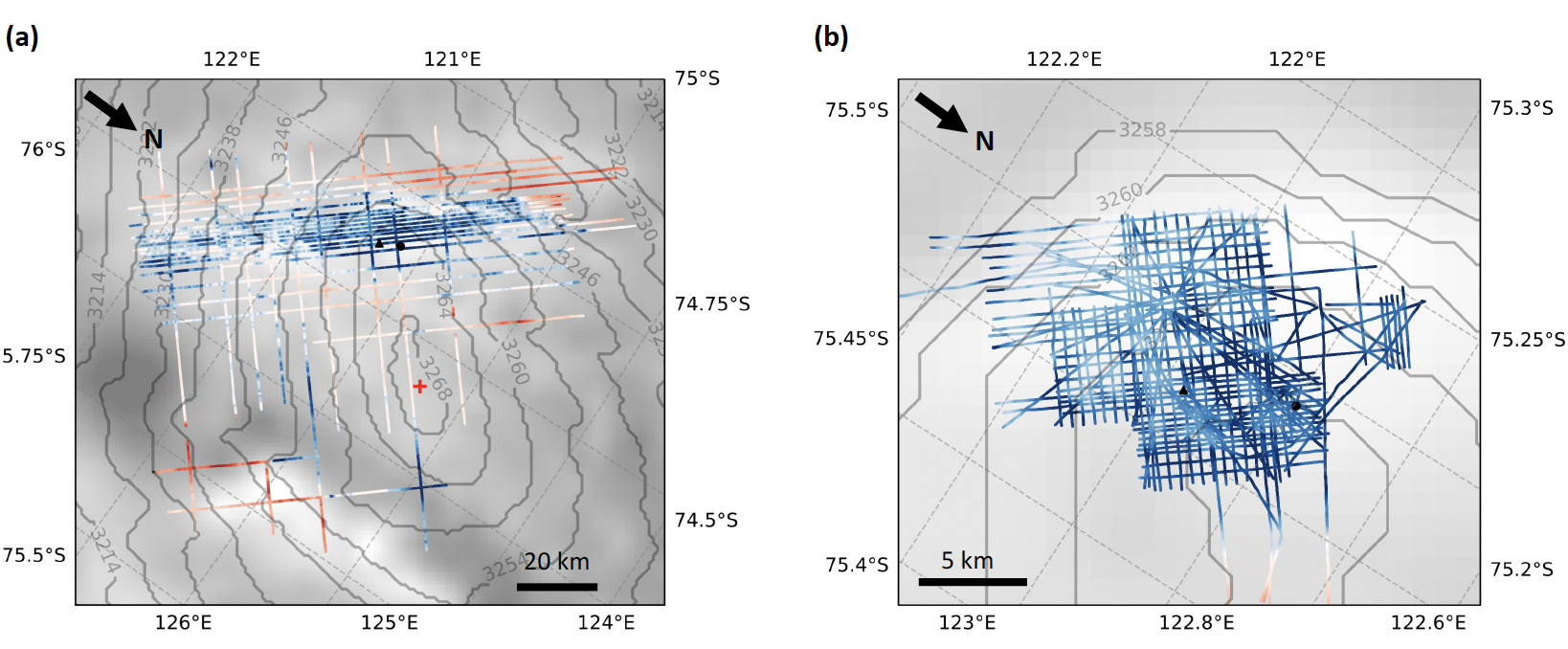 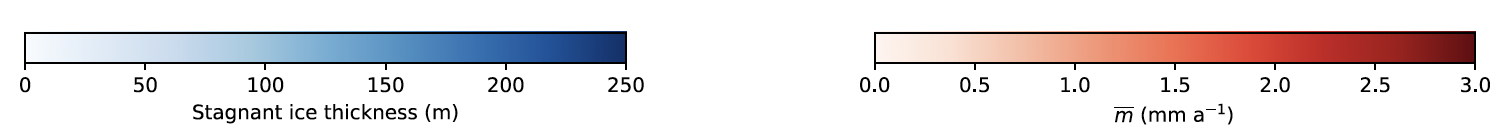 Dome C
Little Dome C
(Chung et al., 2023, preprint)
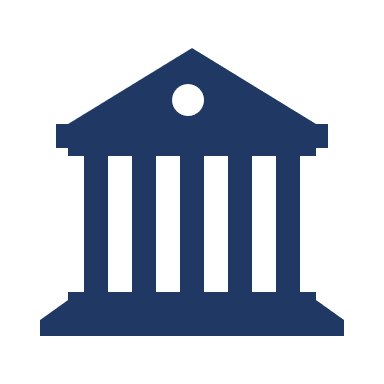 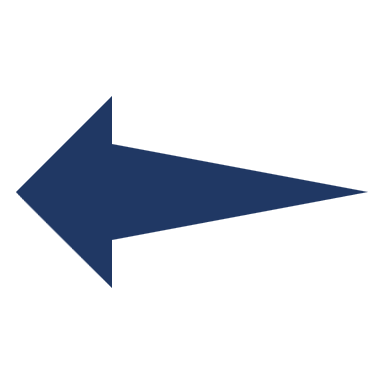 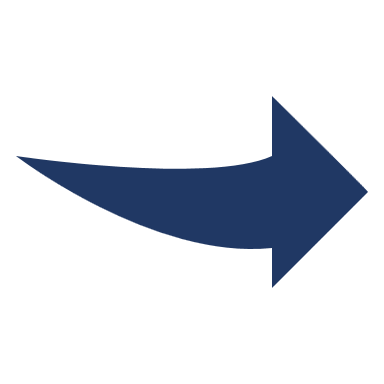 12
[Speaker Notes: Compare with LDC. If we also shows the s in LDC from Ailsa Chung… DF has a less favorable basal thermal condition for old ice]
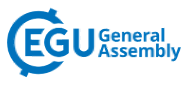 Results – Surface accumulation rate
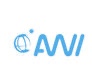 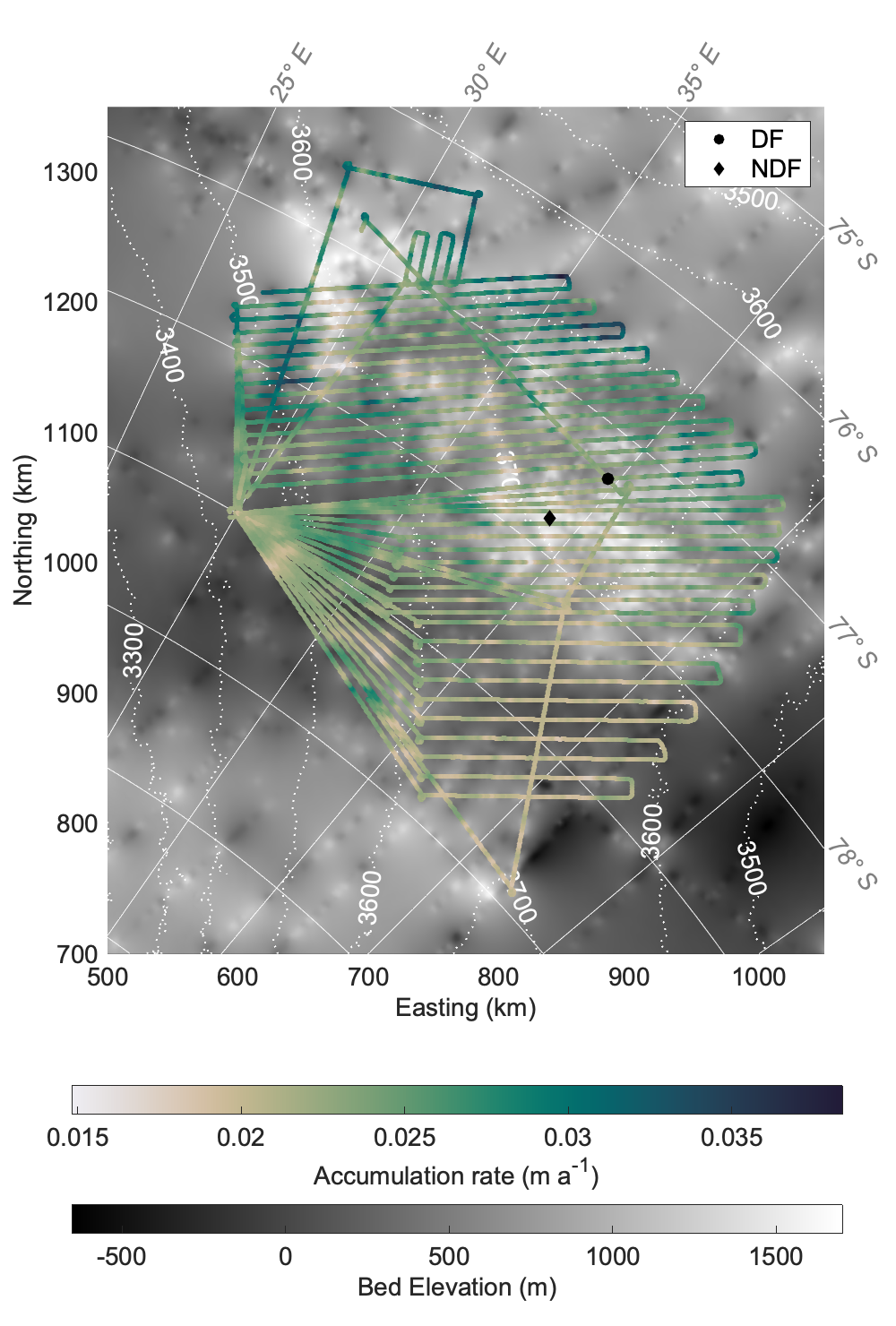 Temporally averaged

North--south decreasing gradient
Accumulation rate at the DF drill site: 

    0.022 m a-1
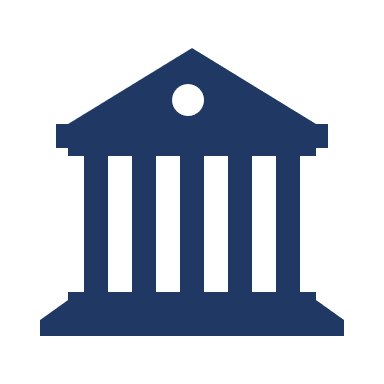 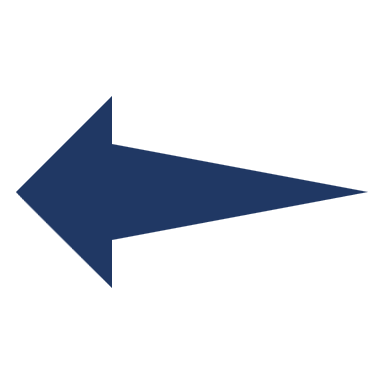 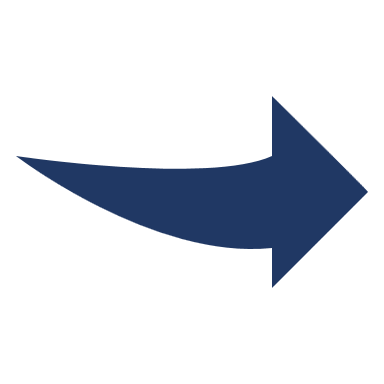 13
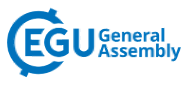 Model evaluation – Reliability
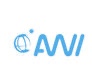 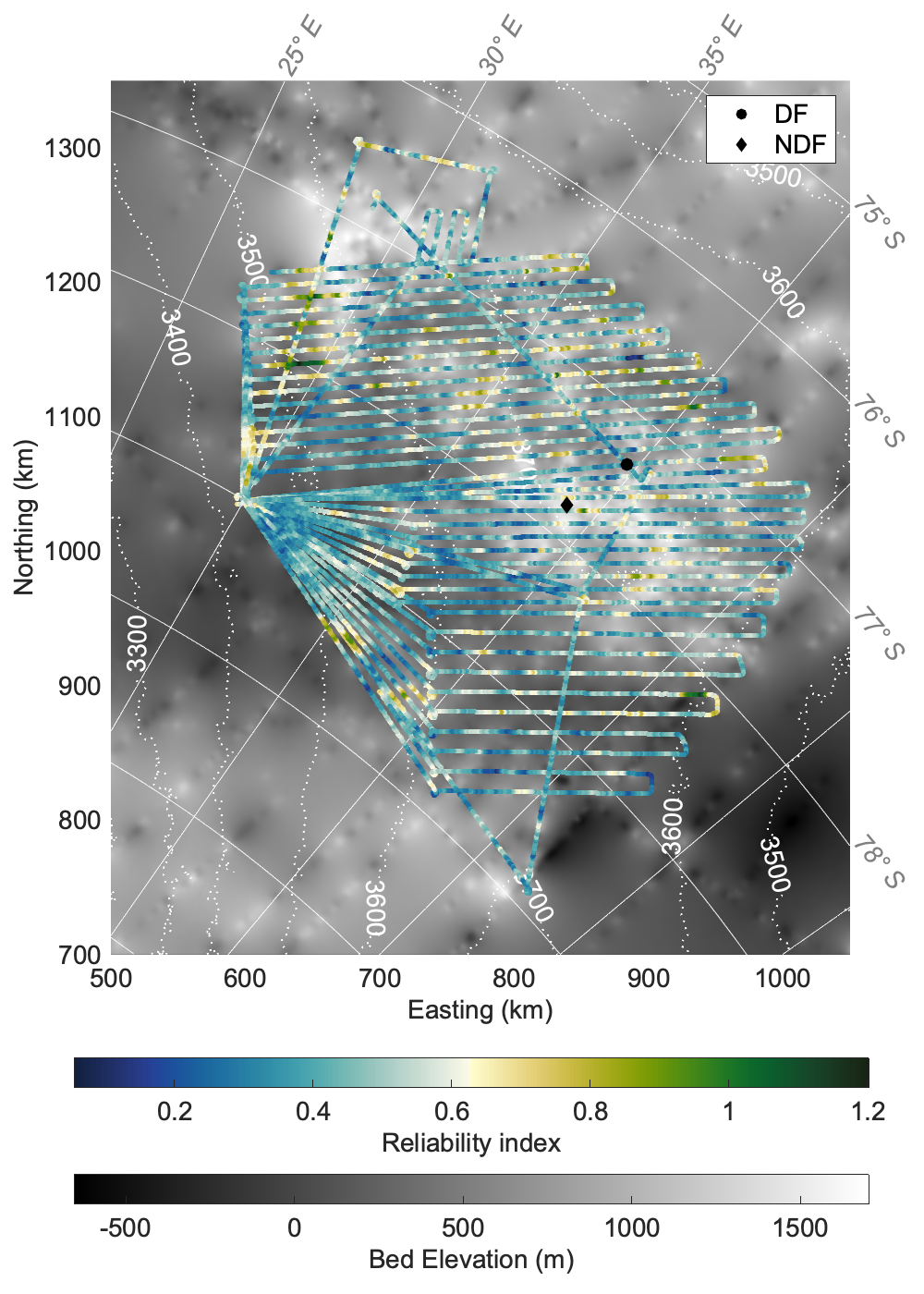 0.1 (reliable) to 1.2 (unreliable)

High reliability (consider > 2 as unreliable)

Limitation of depth of horizons traced
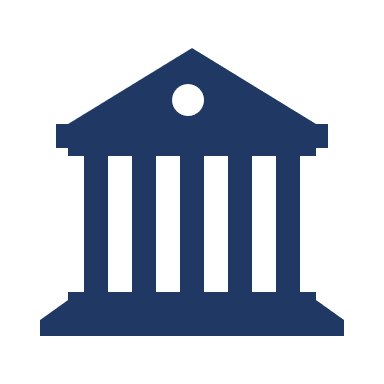 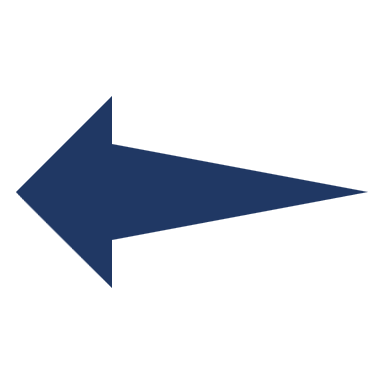 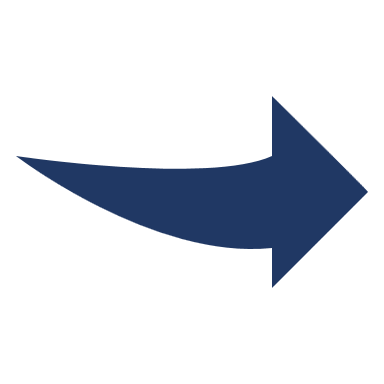 14
[Speaker Notes: we can evaluate the model through the reliability index]
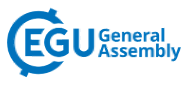 Model evaluation – Reliability
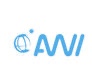 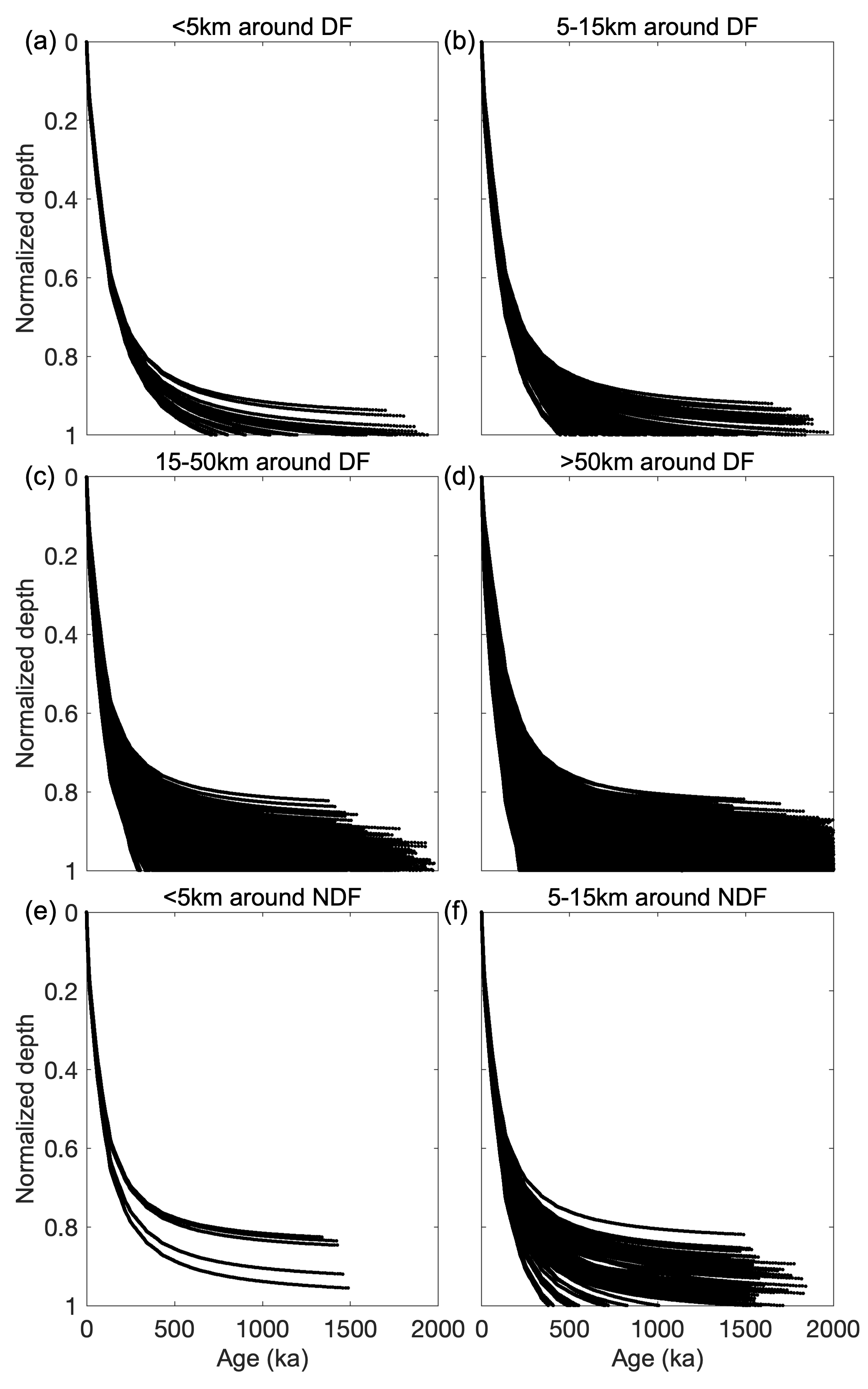 Normalization: remove the  effect of ice thickness

<15 km around DF and NDF: less spreading
Dome-flow
Larger 

spread
Flank-flow
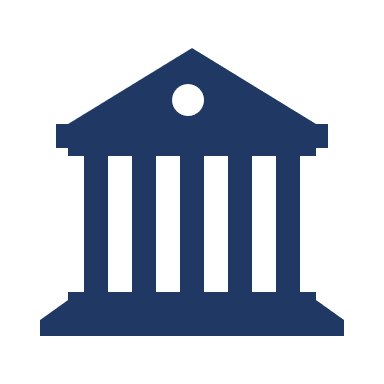 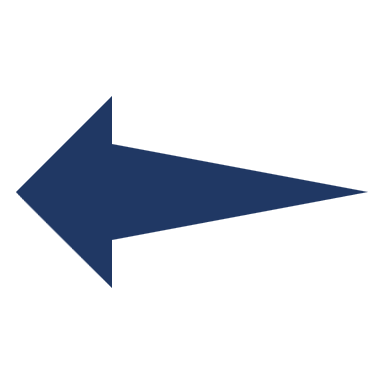 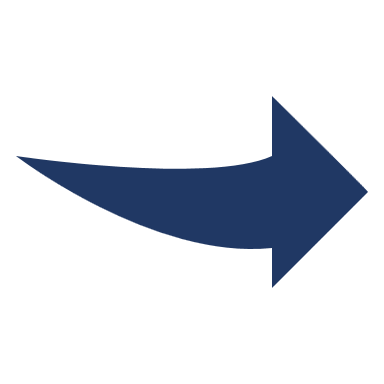 15
[Speaker Notes: To involve in the reliability of the model deeper than the available isochrones, we also plot the age-nd distribution around DF and NDF]
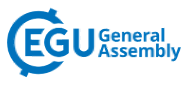 Model evaluation – Sensitivity study
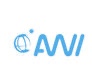 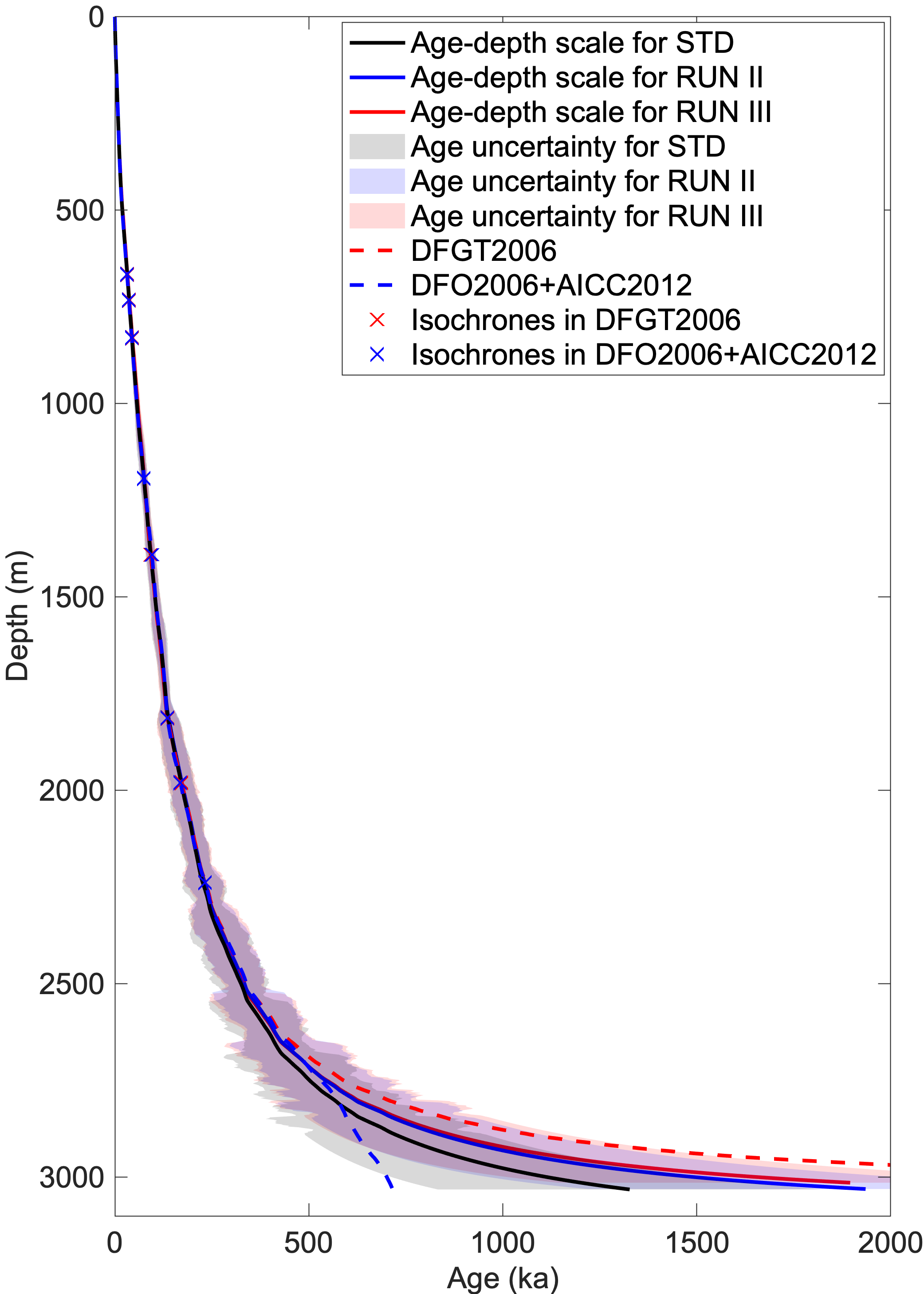 < 2300 m, all runs fit the timescale
2300 m
2300—2750 m, RUN II fits its timescale
2750 m
> 2750 m, timescale changes the trend
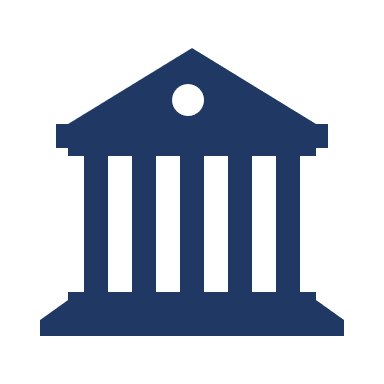 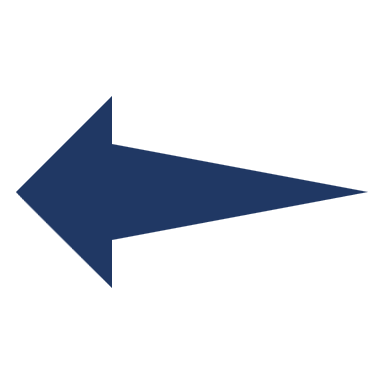 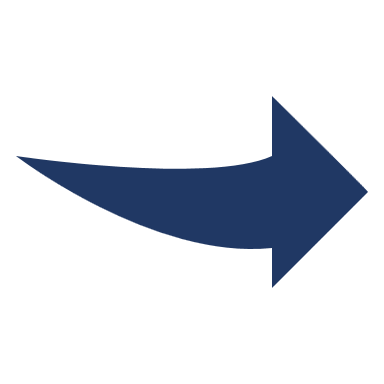 16
[Speaker Notes: Both age scale and isochrone have significant impact on the model results]
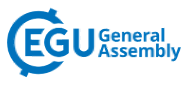 Conclusions
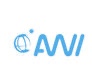 We combine radar internal layer stratigraphy and flow modeling, to
reconstruct age of basal ice (250-2500 ka), 
 map basal thermal state (92% melting; 8% stagnant ice, mainly around DF),
 map surface accumulation rate (0.015-0.038 m/a), 
 Four Old ice candidates. 
     in the DF region.
Evaluate the reliability and the limitation of the model results:
The isochrones as deep as possible and trustworthy timescale favor the model result
The age of the basal ice could be overestimated because of the limitation of depth of isochrones
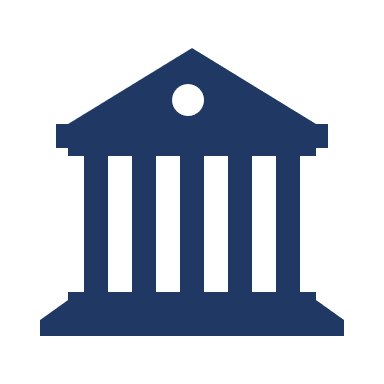 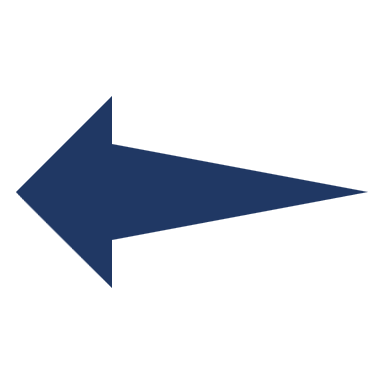 17